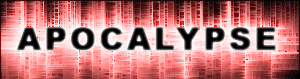 Apocalypse 14:1-5
Marc 12:1-11
Romains 9:32
Pourquoi ? Parce qu’Israël l’a cherchée, non par la foi, mais comme 
provenant des œuvres. Ils se sont heurtés contre la pierre d’achoppement
Romains 8:11-25
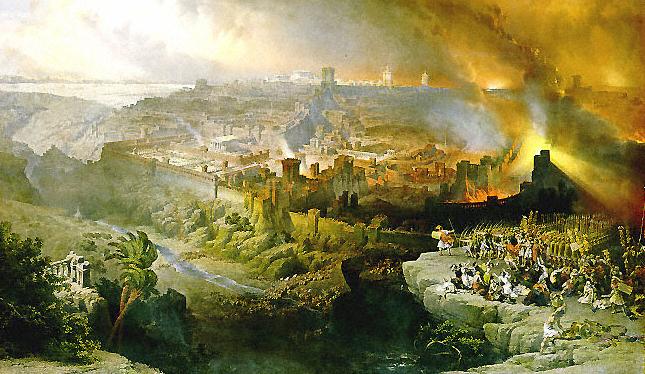 Luc 21:24 

Ils tomberont sous le tranchant de l’épée, ils seront emmenés captifs parmi toutes les nations, et Jérusalem sera foulée aux pieds par les nations, jusqu’à ce que les temps des nations soient accomplis.
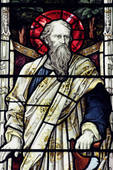 Actes 3:19

Repentez-vous donc et convertissez-vous, pour que vos péchés soient effacés, 
afin que des temps de rafraîchissement viennent de la part du Seigneur,
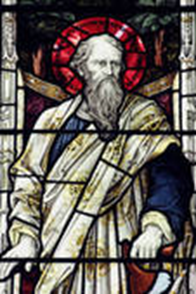 Actes 3:20

et qu’il envoie celui qui vous a été destiné, Jésus-Christ,
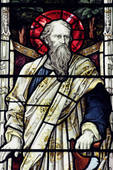 Actes 3:21

que le ciel doit recevoir jusqu’aux temps du rétablissement de toutes choses, 
dont Dieu a parlé anciennement 
par la bouche de ses saints prophètes.
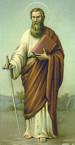 Romains 11:25

Je ne veux pas, frères, que vous ignoriez ce mystère, afin que vous ne vous regardiez point comme sages, 
c’est qu’une partie d’Israël est tombée dans l’endurcissement, jusqu’à ce que 
la totalité des païens soit entrée.
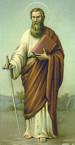 Romains 11:26

Et ainsi tout Israël sera sauvé, 
selon qu’il est écrit : 
Le libérateur viendra de Sion, 
Et il détournera de Jacob les impiétés ;
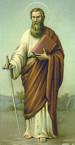 Romains 11:27

Et ce sera mon alliance avec eux, 
Lorsque j’ôterai leurs péchés.
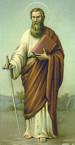 Romains 11:28

En ce qui concerne l’Evangile, 
ils sont ennemis à cause de vous ; 
mais en ce qui concerne l’élection, 
ils sont aimés à cause de leurs pères.
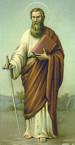 Romains 11:29

Car Dieu ne se repent pas de ses dons 
et de son appel.
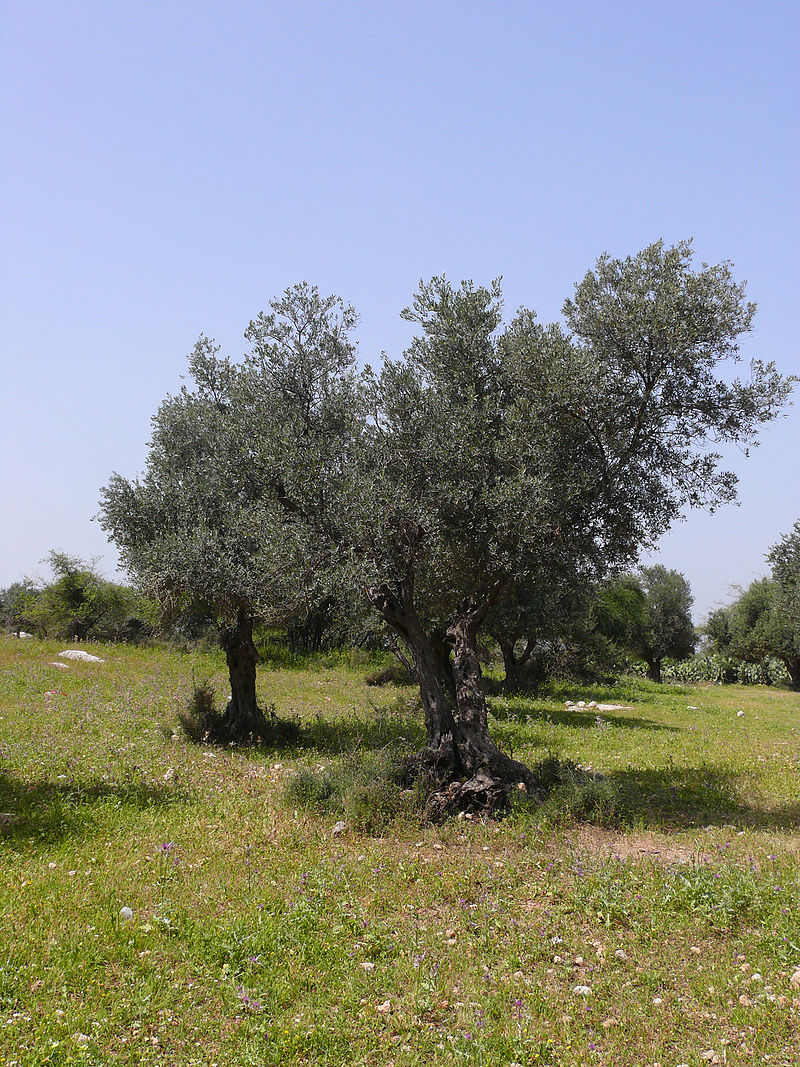 Jérémie 11:16

Olivier verdoyant, 
remarquable par la beauté 
de son fruit, 
Tel est le nom que t’avait donné l’Éternel
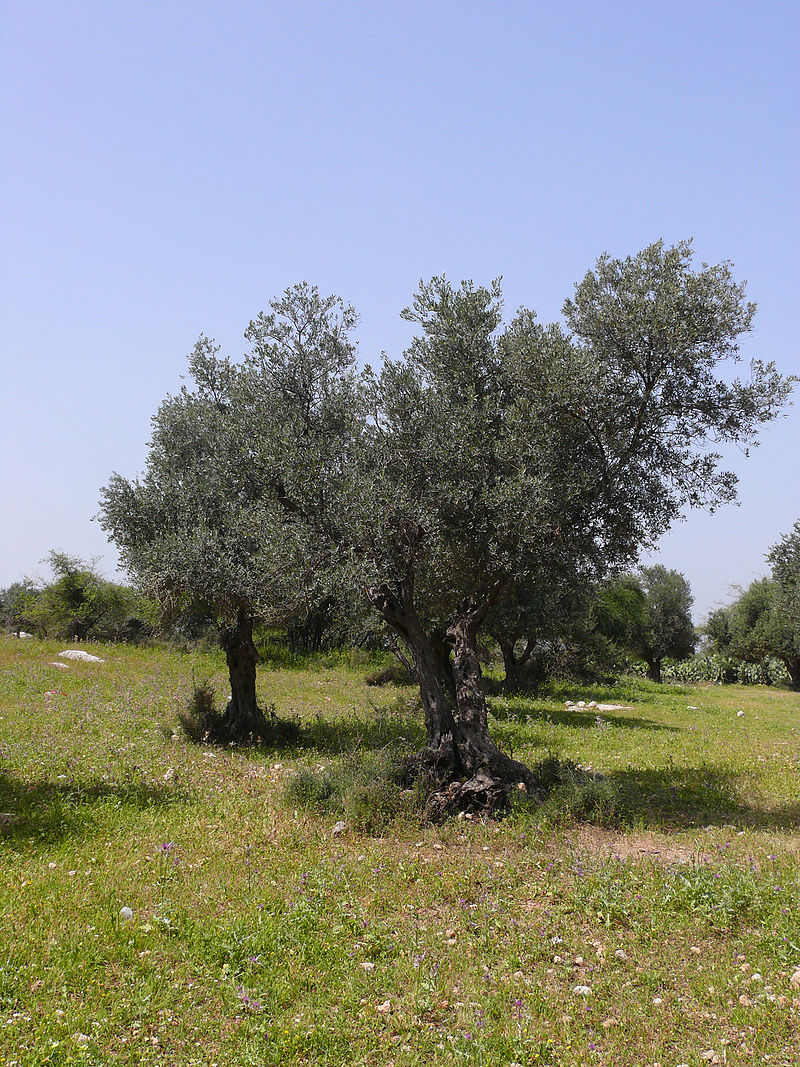 Osée 14:6

Il aura la magnificence de l’olivier
Romains 9:27

Esaïe, de son côté, s’écrie 
au sujet d’Israël : 
Quand le nombre des fils d’Israël serait comme le sable de la mer, Un reste seulement sera sauvé.
Romains 9:28

Car le Seigneur exécutera pleinement et promptement 
sur la terre ce qu’il a résolu.
Romains 9:29

Et, comme Esaïe 
l’avait dit auparavant : 
Si le Seigneur des armées 
Ne nous eût laissé une postérité, 
Nous serions devenus 
comme Sodome, 
Nous aurions été 
semblables à Gomorrhe.
Romains 11:5

De même aussi 
dans le temps présent 
il y a un reste, 
selon l’élection de la grâce.
Deutéronome 7:7

Ce n’est point parce que vous surpassez en nombre 
tous les peuples, 
que l’Éternel s’est attaché à vous 
et qu’il vous a choisis, 
car vous êtes le moindre 
de tous les peuples.
Hébreux 4:9

Il y a donc un repos de sabbat 
réservé au peuple de Dieu.
Deutéronome 7:8

Mais, parce que l’Éternel vous aime, parce qu’il a voulu tenir 
le serment qu’il avait fait à vos pères
Romains 11:12

Si leur chute a été 
la richesse du monde, 
et leur amoindrissement 
la richesse des païens, 
combien plus en sera-t-il ainsi 
quand ils se convertiront tous.
Romains 11:15

Car si leur rejet a été 
la réconciliation du monde, 
que sera leur réintégration, 
sinon une vie d’entre les morts ?
Romains 11:23

Eux de même, 
s’ils ne persistent pas 
dans l’incrédulité, 
ils seront entés ; 
car Dieu est puissant 
pour les enter de nouveau.
Romains 11:24

Si toi, tu as été coupé de l’olivier naturellement sauvage, 
et enté contrairement à ta nature 
sur l’olivier franc, 
à plus forte raison eux seront-ils 
entés selon leur nature 
sur leur propre olivier.
Romains 11:25

Car je ne veux pas, frères, 
que vous ignoriez ce mystère, 
afin que vous ne vous regardiez 
point comme sages, 
c’est qu’une partie d’Israël 
est tombée dans l’endurcissement, jusqu’à ce que la totalité 
des païens soit entrée.
Romains 11:26

Et ainsi tout Israël sera sauvé, 
selon qu’il est écrit : 
Le libérateur viendra de Sion, 
Et il détournera de Jacob 
les impiétés ;
Romains 11:27

Et ce sera mon alliance avec eux, Lorsque j’ôterai leurs péchés.
Romains 11:31

de même ils ont maintenant désobéi, afin que, par la miséricorde 
qui vous a été faite, 
ils obtiennent aussi miséricorde.
Hébreux 8:7

En effet, si la première alliance 
avait été sans défaut, 
il n’aurait pas été question 
de la remplacer par une seconde.
Hébreux 8:8

Car c’est avec l’expression 
d’un blâme que le Seigneur 
dit à Israël : 
Voici, les jours viennent, 
dit le Seigneur, 
Où je ferai avec la maison 
d’Israël et la maison de Juda 
Une alliance nouvelle,
Hébreux 8:9

Non comme l’alliance 
que je traitai avec leurs pères, 
Le jour où je les saisis par la main 
Pour les faire sortir 
du pays d’Égypte ; 
Car ils n’ont pas persévéré 
dans mon alliance, 
Et moi aussi je ne me suis pas 
soucié d’eux, dit le Seigneur.
Hébreux 8:10

Mais voici l’alliance 
que je ferai avec la maison d’Israël, Après ces jours-là, dit le Seigneur : 
Je mettrai mes lois dans leur esprit, 
Je les écrirai dans leur cœur ; 
Et je serai leur Dieu, 
Et ils seront mon peuple.
Hébreux 8:11

Aucun n’enseignera plus 
son concitoyen, Ni aucun son frère, 
en disant: Connais le Seigneur ! 
Car tous me connaîtront, 
Depuis le plus petit 
jusqu’au plus grand d’entre eux ;
Hébreux 8:12

Parce que je pardonnerai 
leurs iniquités, 
Et que je ne me souviendrai plus 
de leurs péchés.
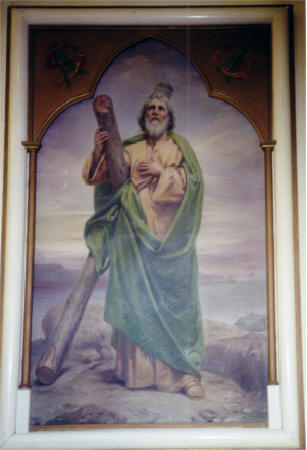 Jérémie 31:31

Voici, les jours viennent, 
dit l’Éternel, 
Où je ferai avec la maison 
d’Israël et la maison de Juda 
Une alliance nouvelle,
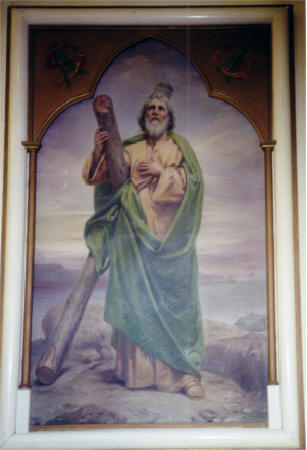 Jérémie 31:32

Non comme l’alliance 
que je traitai avec leurs pères, 
Le jour où je les saisis par la main 
Pour les faire sortir du pays d’Égypte, Alliance qu’ils ont violée, 
Quoique je fusse leur maître, 
dit l’Éternel.
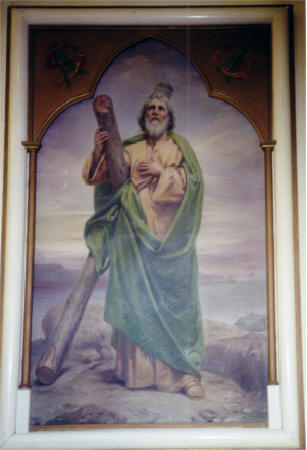 Jérémie 31:33

Mais voici l’alliance 
que je ferai avec la maison d’Israël, Après ces jours-là, dit l’Éternel : 
Je mettrai ma loi au dedans d’eux, 
Je l’écrirai dans leur cœur ; 
Et je serai leur Dieu, 
Et ils seront mon peuple.
Jérémie 31:34

Celui-ci n’enseignera plus 
son prochain, Ni celui-là son frère, 
en disant: Connaissez l’Éternel ! 
Car tous me connaîtront, 
Depuis le plus petit 
jusqu’au plus grand, dit l’Éternel ; 
Car je pardonnerai leur iniquité, 
Et je ne me souviendrai plus 
de leur péché.
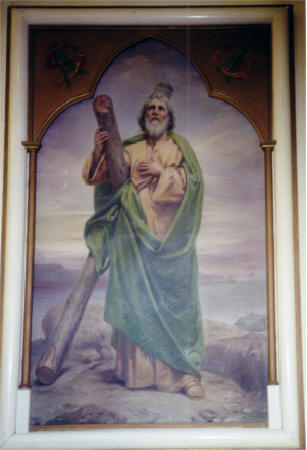 Romains 11:26

… tout Israël sera sauvé
Jean 14:6 

Je suis le chemin, la vérité, et la vie. Nul ne vient au Père que par moi.
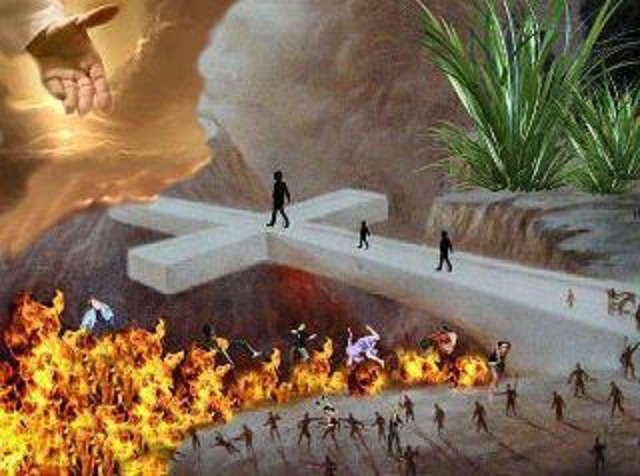 Actes 4:12 

Il n’y a de salut en aucun autre ; 
car il n’y a sous le ciel aucun autre nom qui ait été donné parmi les hommes, 
par lequel nous devions être sauvés.
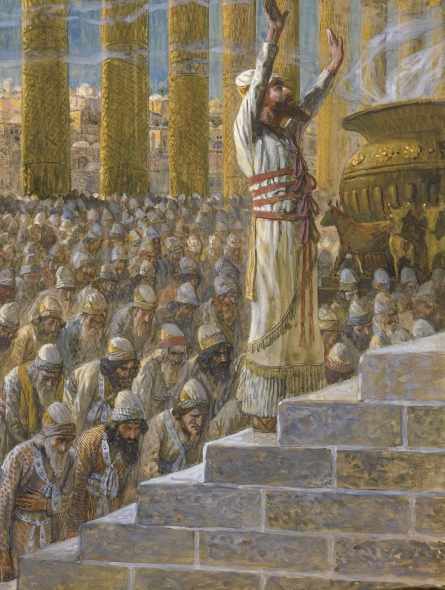 Esaïe 60:21 

Il n’y aura plus que des justes 
parmi ton peuple, 
Ils posséderont à toujours le pays ; 
C’est le rejeton que j’ai planté, 
l’œuvre de mes mains, 
Pour servir à ma gloire.
Romains 11:26

… tout Israël sera sauvé
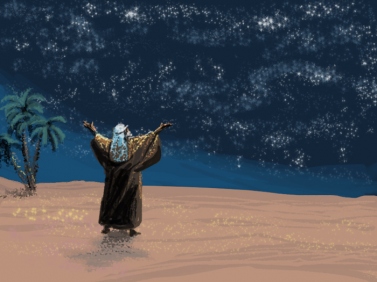 Genèse 17:7

J’établirai mon alliance entre moi et toi, 
et tes descendants après toi, 
selon leurs générations : 
ce sera une alliance perpétuelle, 
en vertu de laquelle je serai ton Dieu
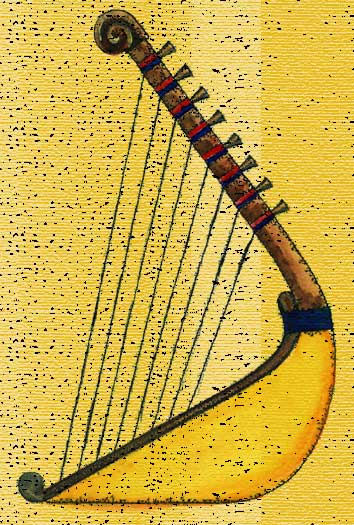 Psaume 105:8

Il se rappelle à toujours son alliance, Ses promesses pour mille générations,
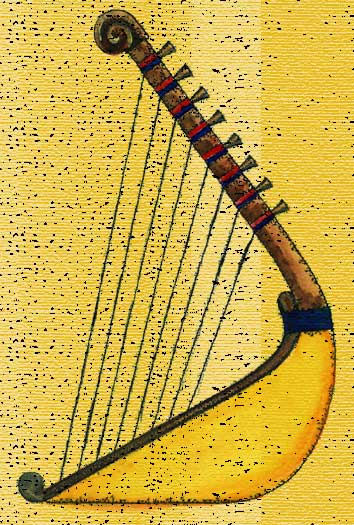 Psaume 105:9

L’alliance qu’il a traitée avec Abraham, Et le serment qu’il a fait à Isaac ;
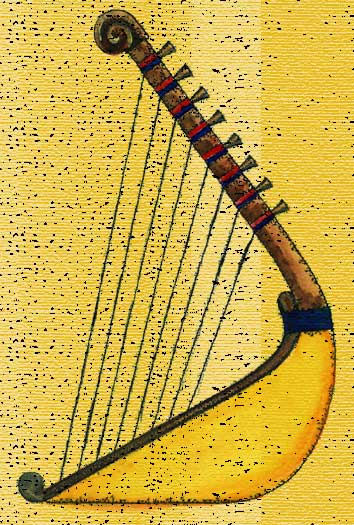 Psaume 105:10

Il l’a érigée pour Jacob en loi, 
Pour Israël en alliance éternelle
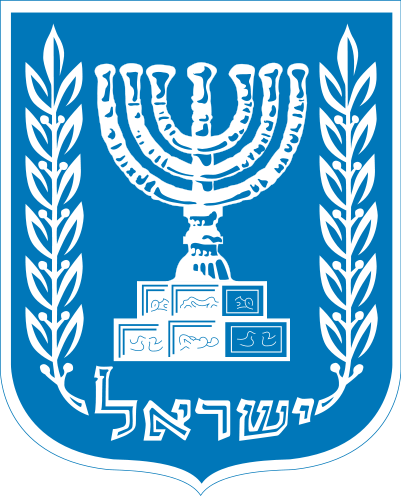 Romains 9:4 

… Israélites, à qui appartiennent l’adoption, et la gloire, et les alliances, 
et la loi, et le culte, et les promesses
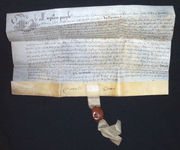 Galates 3:17

Une disposition, 
que Dieu a confirmée antérieurement, ne peut pas être annulée
Esaïe 59:20

Un rédempteur viendra pour Sion, 
Pour ceux de Jacob qui se convertiront de leurs péchés, 
Dit l’Éternel.
Romains 11:26

Et ainsi tout Israël sera sauvé, selon qu’il est écrit : 
Le libérateur viendra de Sion, 
Et il détournera de Jacob les impiétés ;
Romains 11:27

Et ce sera mon alliance avec eux, Lorsque j’ôterai leurs péchés.
Deutéronome 30:1

Lorsque toutes ces choses t’arriveront, 
la bénédiction et la malédiction 
que je mets devant toi, 
si tu les prends à cœur au milieu de toutes les nations chez lesquelles l’Éternel, 
ton Dieu, t’aura chassé,
Deutéronome 30:2

si tu reviens à l’Éternel, ton Dieu, 
et si tu obéis à sa voix de tout ton cœur 
et de toute ton âme, toi et tes enfants, selon tout ce que je te prescris aujourd’hui,
Deutéronome 30:3

alors l’Eternel, ton Dieu, 
ramènera tes captifs 
et aura compassion de toi, 
il te rassemblera encore du milieu 
de tous les peuples chez lesquels l’Éternel, ton Dieu, t’aura dispersé.
Deutéronome 30:4

Quand tu serais exilé à l’autre extrémité 
du ciel, l’Éternel, ton Dieu, 
te rassemblera de là, 
et c’est là qu’il t’ira chercher.
Deutéronome 30:5

L’Éternel, ton Dieu, te ramènera 
dans le pays que possédaient tes pères, 
et tu le posséderas ; il te fera du bien, 
et te rendra plus nombreux que tes pères.
Deutéronome 30:6

L’Éternel, ton Dieu, circoncira ton cœur 
et le cœur de ta postérité, 
et tu aimeras l’Éternel, ton Dieu, 
de tout ton cœur et de toute ton âme, 
afin que tu vives.
Deutéronome 30:7

L’Éternel, ton Dieu, 
fera tomber toutes ces malédictions 
sur tes ennemis, sur ceux qui t’auront haï et persécuté.
Deutéronome 30:8

Et toi, tu reviendras à l’Éternel, 
tu obéiras à sa voix, 
et tu mettras en pratique 
tous ces commandements 
que je te prescris aujourd’hui.
Deutéronome 30:9

L’Éternel, ton Dieu, te comblera de biens 
en faisant prospérer tout le travail 
de tes mains, le fruit de tes entrailles, 
le fruit de tes troupeaux et le fruit de ton sol ; car l’Éternel prendra de nouveau plaisir 
à ton bonheur, comme il prenait plaisir 
à celui de tes pères,
Deutéronome 30:10

lorsque tu obéiras à la voix de l’Éternel, 
ton Dieu, en observant ses commandements et ses ordres écrits dans ce livre de la loi, lorsque tu reviendras à l’Éternel, ton Dieu, de tout ton cœur et de toute ton âme.
Ezéchiel 18:30

C’est pourquoi je vous jugerai chacun selon ses voies, maison d’Israël, dit le Seigneur, l’Éternel. Revenez et détournez-vous 
de toutes vos transgressions, 
afin que l’iniquité ne cause pas votre ruine.
Ezéchiel 18:31

Rejetez loin de vous 
toutes les transgressions 
par lesquelles vous avez péché ; faites-vous un cœur nouveau et un esprit nouveau. Pourquoi mourriez-vous, maison d’Israël ?
Jérémie 31:35

Ainsi parle l’Éternel, 
qui a fait le soleil pour éclairer le jour, Qui a destiné la lune et les étoiles 
à éclairer la nuit, 
Qui soulève la mer 
et fait mugir ses flots, 
Lui dont le nom est 
l’Éternel des armées :
Jérémie 31:36

Si ces lois viennent à cesser 
devant moi, dit l’Éternel, 
La race d’Israël aussi cessera 
pour toujours d’être une nation 
devant moi.
Jérémie 33:24

N’as-tu pas remarqué 
ce que disent ces gens : 
Les deux familles 
que l’Éternel avait choisies, 
il les a rejetées ? 
Ainsi ils méprisent mon peuple, 
Au point de ne plus le regarder 
comme une nation.
Jérémie 33:25

Ainsi parle l’Éternel : 
Si je n’ai pas fait mon alliance 
avec le jour et avec la nuit, 
Si je n’ai pas établi les lois 
des cieux et de la terre,
Jérémie 33:26

Alors aussi je rejetterai la postérité 
de Jacob et de David, mon serviteur, 
Et je ne prendrai plus dans sa postérité ceux qui domineront 
Sur les descendants d’Abraham, d’Isaac et de Jacob. 
Car je ramènerai leurs captifs, 
et j’aurai pitié d’eux.
Ezéchiel 38:8

Auront été rassemblés 
d’entre plusieurs peuples 
Sur les montagnes d’Israël 
longtemps désertes ; 
Retirés du milieu des peuples, 
Ils seront tous en sécurité 
dans leurs demeures.
Zacharie 14:2

Je rassemblerai toutes les nations 
pour qu’elles attaquent Jérusalem
Zacharie 14:3

L’Éternel paraîtra, 
et il combattra ces nations
Zacharie 14:4

Ses pieds se poseront en ce jour 
sur la montagne des oliviers, 
Qui est vis-à-vis de Jérusalem, 
du côté de l’orient
Ezéchiel 37:1

La main de l’Éternel fut sur moi, 
et l’Éternel me transporta en esprit, 
et me déposa dans le milieu 
d’une vallée remplie d’ossements.
Ezéchiel 37:2

Il me fit passer auprès d’eux, 
tout autour ; et voici, 
ils étaient fort nombreux, 
à la surface de la vallée, 
et ils étaient complètement secs.
Ezéchiel 37:3

Il me dit : Fils de l’homme, 
ces os pourront-ils revivre ? 
Je répondis : Seigneur Éternel, tu le sais.
Ezéchiel 37:4

Il me dit : Prophétise sur ces os, 
et dis-leur : Ossements desséchés, écoutez la parole de l’Éternel !
Ezéchiel 37:5

Ainsi parle le Seigneur, 
l’Éternel, à ces os : 
Voici, je vais faire entrer en vous un esprit, et vous vivrez ;
Ezéchiel 37:6

je vous donnerai des nerfs, 
je ferai croître sur vous de la chair, 
je vous couvrirai de peau, 
je mettrai en vous un esprit, 
et vous vivrez. 
Et vous saurez que je suis l’Éternel.
Ezéchiel 37:7

Je prophétisai, selon l’ordre 
que j’avais reçu. 
Et comme je prophétisais, il y eut un bruit, et voici, il se fit un mouvement, 
et les os s’approchèrent 
les uns des autres.
Ezéchiel 37:8

Je regardai, et voici, il leur vint des nerfs, la chair crût, et la peau les couvrit 
par-dessus ; 
mais il n’y avait point en eux d’esprit.
Ezéchiel 37:9

Il me dit : Prophétise, et parle à l’esprit ! prophétise, fils de l’homme, 
et dis à l’esprit : 
Ainsi parle le Seigneur, l’Éternel : 
Esprit, viens des quatre vents, 
souffle sur ces morts, et qu’ils revivent !
Ezéchiel 37:10

Je prophétisai, 
selon l’ordre qu’il m’avait donné. 
Et l’esprit entra en eux, et ils reprirent vie, et ils se tinrent sur leurs pieds : 
c’était une armée nombreuse, 
très nombreuse.
Ezéchiel 37:11

Il me dit : Fils de l’homme, 
ces os, c’est toute la maison d’Israël. Voici, ils disent : Nos os sont desséchés, notre espérance est détruite, 
nous sommes perdus !
Ezéchiel 37:12

Prophétise donc, et dis-leur : 
Ainsi parle le Seigneur, l’Éternel : 
Voici, j’ouvrirai vos sépulcres, 
je vous ferai sortir de vos sépulcres, 
ô mon peuple, et je vous ramènerai 
dans le pays d’Israël.
Ezéchiel 37:13

Et vous saurez que je suis l’Éternel, lorsque j’ouvrirai vos sépulcres, 
et que je vous ferai sortir de vos sépulcres, ô mon peuple !
Ezéchiel 37:14

Je mettrai mon esprit en vous, 
et vous vivrez ; 
je vous rétablirai dans votre pays, 
et vous saurez que moi, l’Éternel, 
j’ai parlé et agi, dit l’Éternel.
Lévitique 26:42

Je me souviendrai 
de mon alliance avec Jacob, 
je me souviendrai 
de mon alliance avec Isaac 
et de mon alliance avec Abraham, 
et je me souviendrai du pays.
Lévitique 26:43

Le pays sera abandonné par eux, 
et il jouira de ses sabbats 
pendant qu’il restera dévasté loin d’eux ; 
et ils paieront la dette de leurs iniquités, parce qu’ils ont méprisé mes ordonnances et que leur âme a eu mes lois en horreur.
Lévitique 26:44

Mais, lorsqu’ils seront dans le pays de leurs ennemis, je ne les rejetterai pourtant point, et je ne les aurai point en horreur jusqu’à les exterminer, jusqu’à rompre mon alliance avec eux ; car je suis l’Éternel, leur Dieu.
Lévitique 26:45

Je me souviendrai 
en leur faveur de l’ancienne alliance, 
par laquelle je les ai fait sortir 
du pays d’Égypte, aux yeux des nations, pour être leur Dieu. Je suis l’Éternel.
Esaïe 14:1

Car l’Éternel aura pitié de Jacob, 
Il choisira encore Israël, 
Et il les rétablira dans leur pays ; 
Les étrangers se joindront à eux, 
Et ils s’uniront à la maison de Jacob.
Ezéchiel 34:13

Je les retirerai d’entre les peuples, 
je les rassemblerai des diverses contrées, 
et je les ramènerai dans leur pays ; 
je les ferai paître sur les montagnes d’Israël, le long des ruisseaux, 
et dans tous les lieux habités du pays.
Ezéchiel 34:16

Consultez le livre de l’Éternel, et lisez ! Aucun d’eux ne fera défaut, 
Ni l’un ni l’autre ne manqueront ; 
Car sa bouche l’a ordonné. 
C’est son esprit qui les rassemblera.
Ezéchiel 37:21

Ainsi parle le Seigneur, l’Éternel : 
Voici, je prendrai les enfants d’Israël 
du milieu des nations où ils sont allés, 
je les rassemblerai de toutes parts, 
et je les ramènerai dans leur pays.
Zacharie 10:6

Je fortifierai la maison de Juda, 
Et je délivrerai la maison de Joseph ; 
Je les ramènerai, car j’ai compassion d’eux, Et ils seront comme si je ne les avais pas rejetés; Car je suis l’Éternel, leur Dieu, 
et je les exaucerai.
Zacharie 10:8

Je les sifflerai et les rassemblerai, 
car je les rachète, 
Et ils multiplieront comme ils multipliaient.
Zacharie 10:9

Je les disperserai parmi les peuples, 
Et au loin ils se souviendront de moi ; 
Ils vivront avec leurs enfants, 
et ils reviendront.
Zacharie 10:10

Je les ramènerai du pays d’Égypte, 
Et je les rassemblerai de l’Assyrie ; 
Je les ferai venir au pays de Galaad 
et au Liban, 
Et l’espace ne leur suffira pas.
Jérémie 16:14

C’est pourquoi voici, les jours viennent, 
dit l’Éternel, Où l’on ne dira plus : 
L’Éternel est vivant, Lui qui a fait monter 
du pays d’Egypte les enfants d’Israël !
Jérémie 16:15

Mais on dira : L’Éternel est vivant, 
Lui qui a fait monter les enfants d’Israël 
du pays du septentrion 
Et de tous les pays où il les avait chassés ! Je les ramènerai dans leur pays, 
Que j’avais donné à leurs pères.
Esaïe 11:12

Il élèvera une bannière pour les nations, 
Il rassemblera les exilés d’Israël, 
Et il recueillera  es dispersés de Juda, 
Des quatre extrémités de la terre.
Esaïe 43:5

Je ramènerai de l’orient ta race, 
Et je te rassemblerai de l’occident.
Esaïe 43:6

Je dirai au septentrion: Donne ! 
Et au midi : Ne retiens point ! 
Fais venir mes fils des pays lointains, 
Et mes filles de l’extrémité de la terre
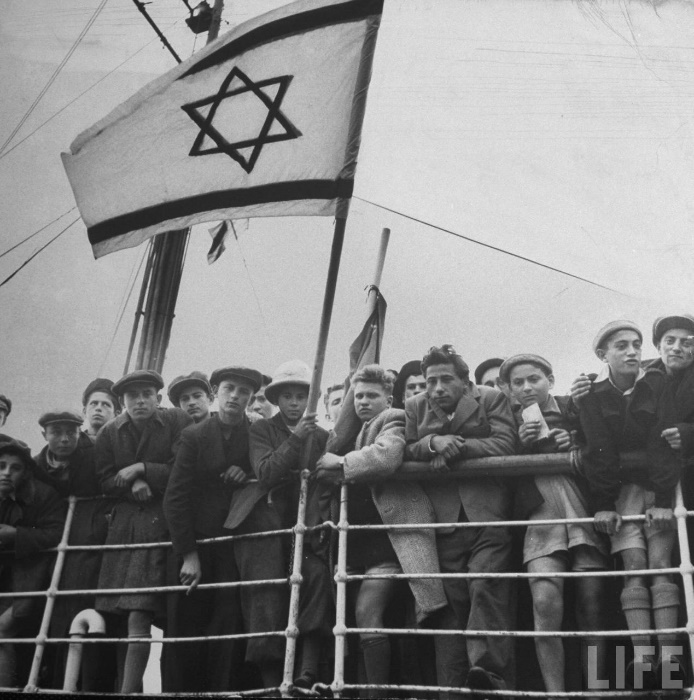 Jérémie 31:8 

Voici, je les ramène du pays du septentrion, Je les rassemble des extrémités de la terre ; Parmi eux sont l’aveugle et le boiteux, 
La femme enceinte et celle en travail ; 
C’est une grande multitude, qui revient ici.
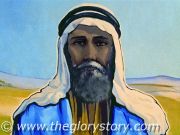 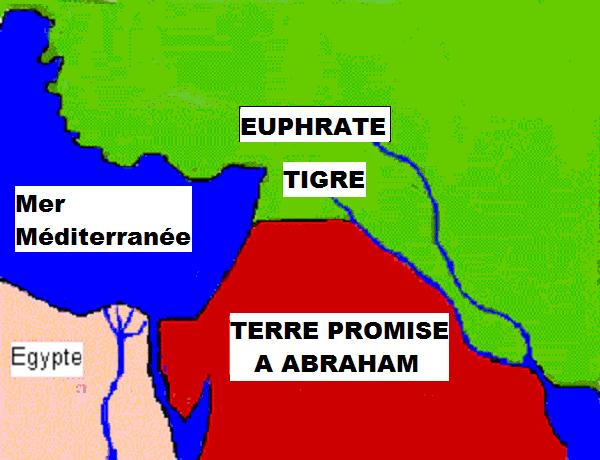 Genèse 15:18 

L'Éternel fit alliance avec Abram, et dit : 
Je donne ce pays à ta postérité, 
depuis le fleuve d'Égypte 
jusqu'au grand fleuve, au fleuve d'Euphrate
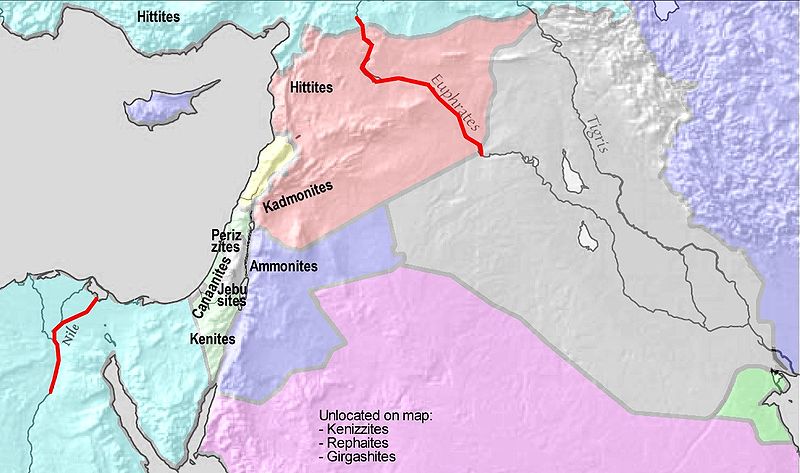 Josué 1:4

Vous aurez pour territoire depuis le désert 
et le Liban jusqu’au grand fleuve, 
le fleuve de l’Euphrate, 
tout le pays des Héthiens, et jusqu’à 
la grande mer vers le soleil couchant.
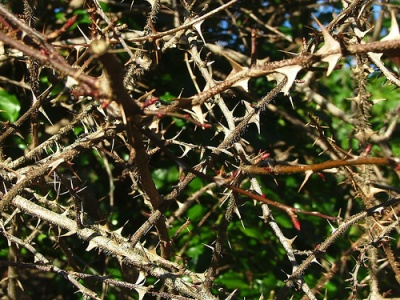 Esaïe 32:13

Sur la terre de mon peuple 
croissent les épines et les ronces
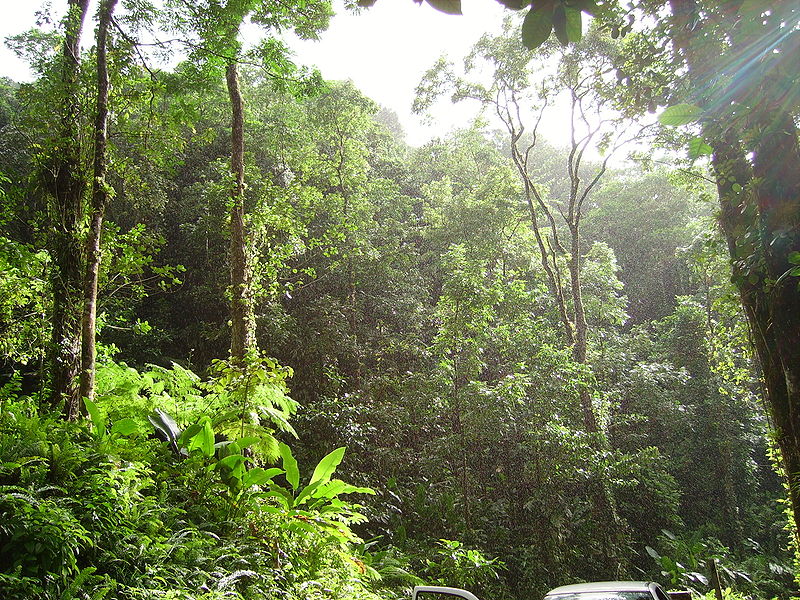 Esaïe 32:15

Jusqu’à ce que l’esprit soit répandu 
d’en haut sur nous, 
Et que le désert se change en verger, 
Et que le verger soit considéré 
comme une forêt.
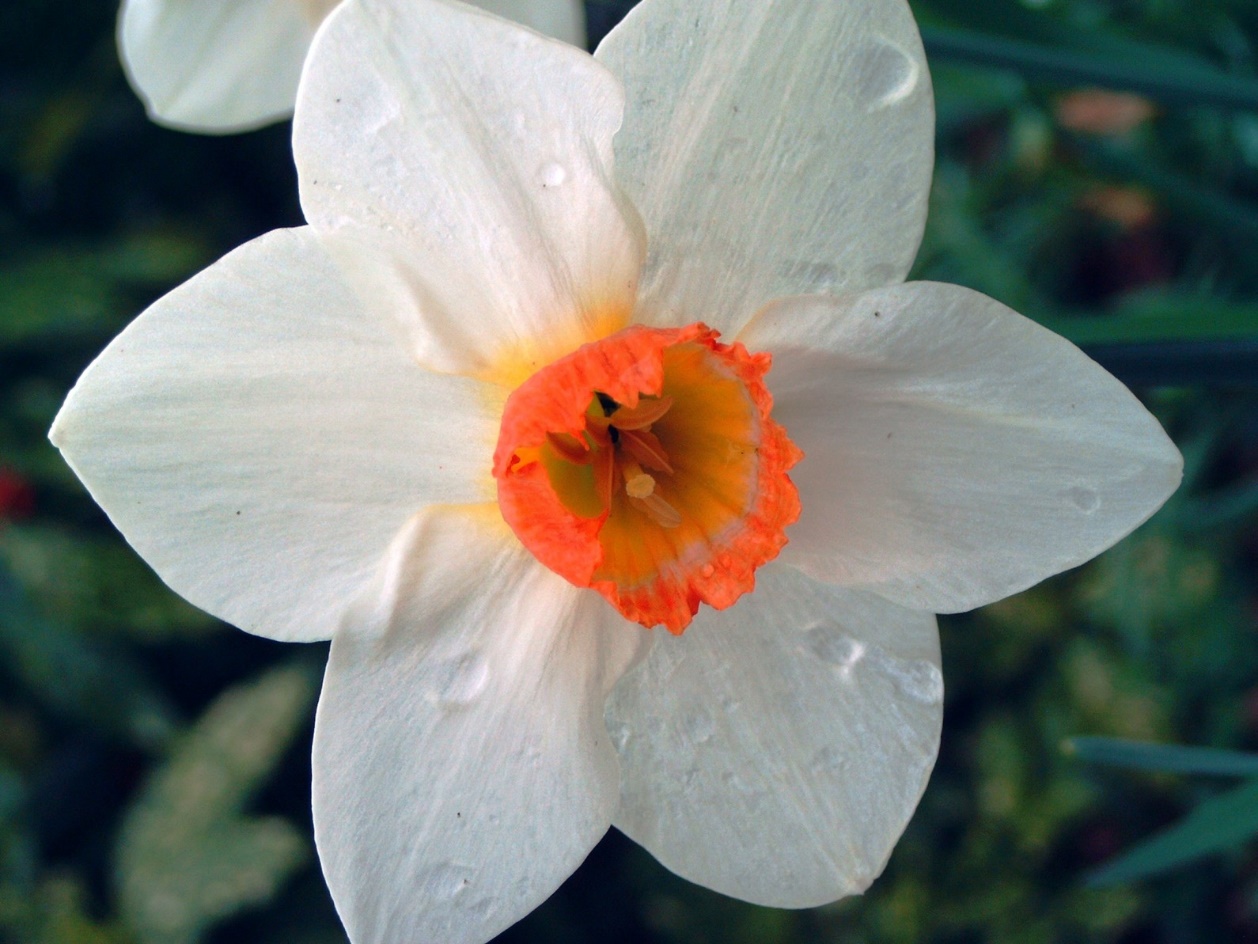 Esaïe 35:1

Le désert et le pays aride se réjouiront ; 
La solitude s’égaiera, 
et fleurira comme un narcisse
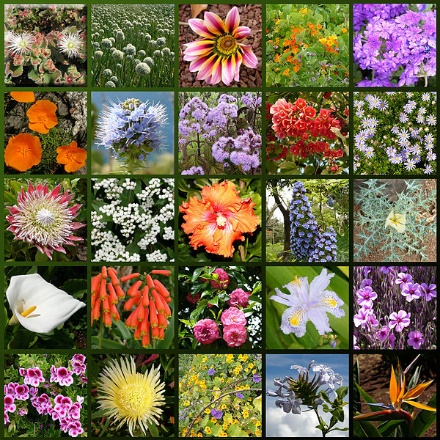 Esaïe 35:2

Elle se couvrira de fleurs, 
et tressaillira de joie, 
Avec chants d’allégresse 
et cris de triomphe ; 
La gloire du Liban lui sera donnée, 
La magnificence du Carmel et de Saron. 
Ils verront la gloire de l’Éternel, 
la magnificence de notre Dieu.
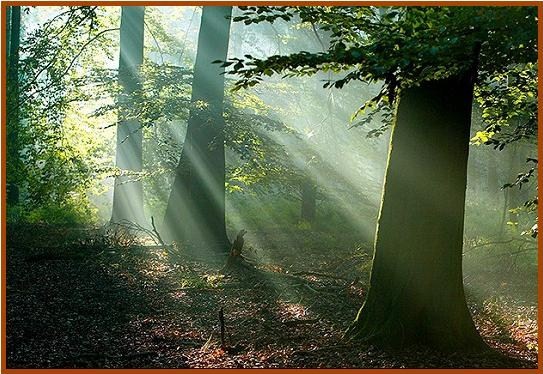 Esaïe 41:19

Je mettrai dans le désert le cèdre, 
l’acacia, le myrte et l’olivier ; 
Je mettrai dans les lieux stériles 
Le cyprès, l’orme et le buis, tous ensemble
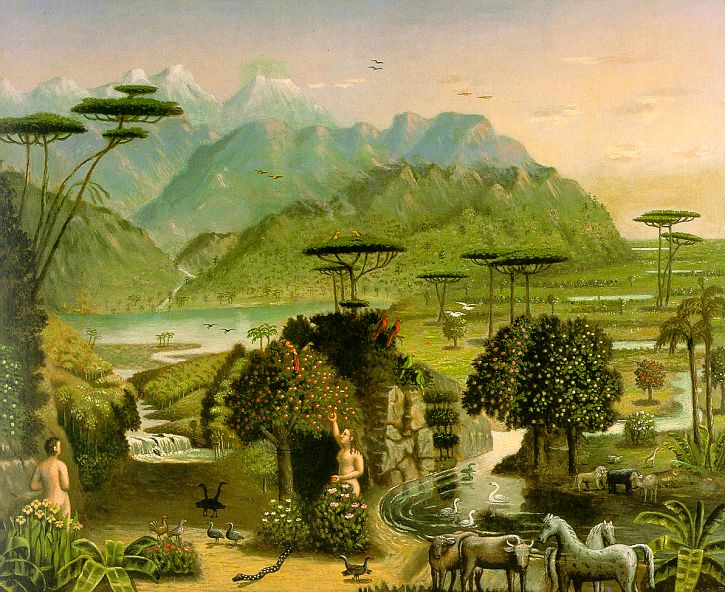 Esaïe 51:3

Ainsi l’Éternel a pitié de Sion, 
Il a pitié de toutes ses ruines ; 
Il rendra son désert semblable à un Eden, 
Et sa terre aride à un jardin de l’Éternel. 
La joie et l’allégresse se trouveront 
au milieu d’elle, Les actions de grâces 
et le chant des cantiques.
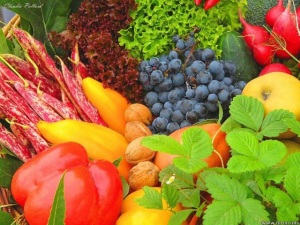 Ezéchiel 34:27

L’arbre des champs donnera son fruit, 
et la terre donnera ses produits.
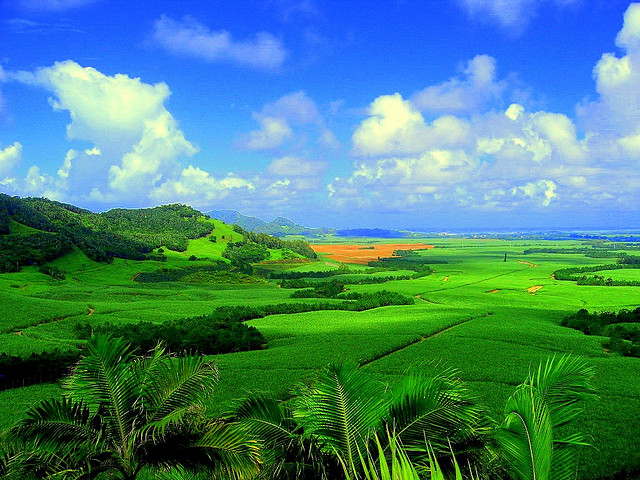 Ezéchiel 34:29

J’établirai pour elles une plantation 
qui aura du renom ; elles ne seront plus consumées par la faim dans le pays, 
et elles ne porteront plus 
l’opprobre des nations.
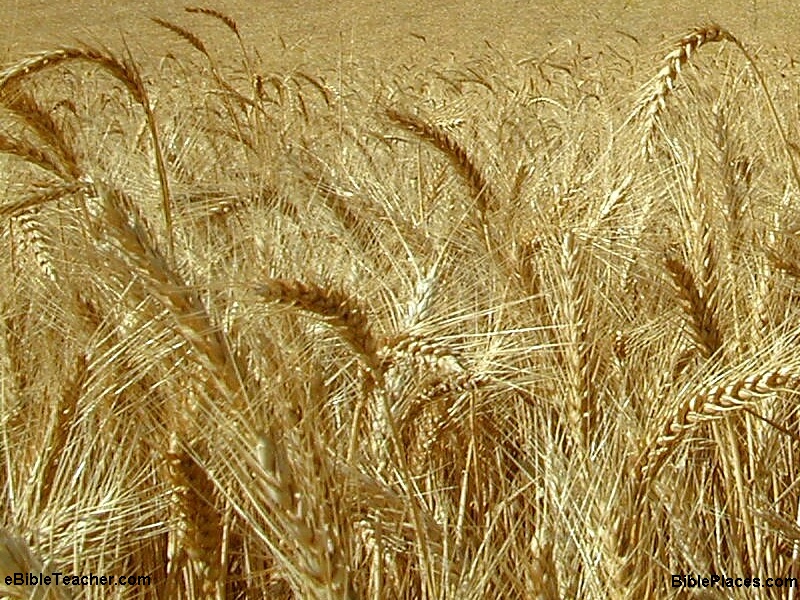 Ezéchiel 36:29

J’appellerai le blé, et je le multiplierai ; 
je ne vous enverrai plus la famine.
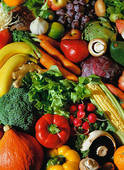 Ezéchiel 36:30

Je multiplierai le fruit des arbres 
et le produit des champs, 
afin que vous n’ayez plus l’opprobre 
de la famine parmi les nations.
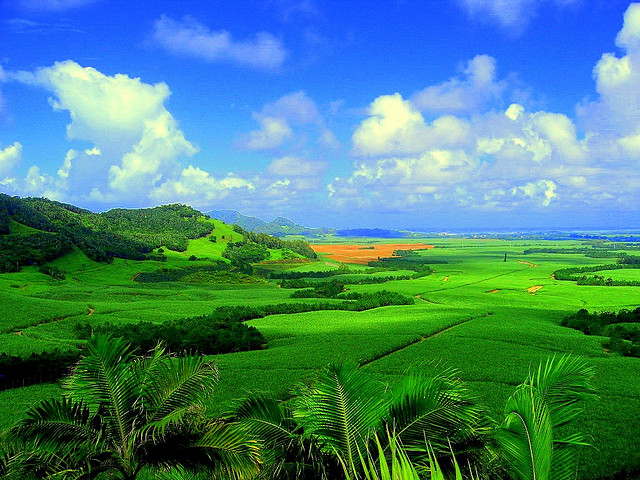 Ezéchiel 36:34

La terre dévastée sera cultivée, 
tandis qu’elle était déserte 
aux yeux de tous les passants
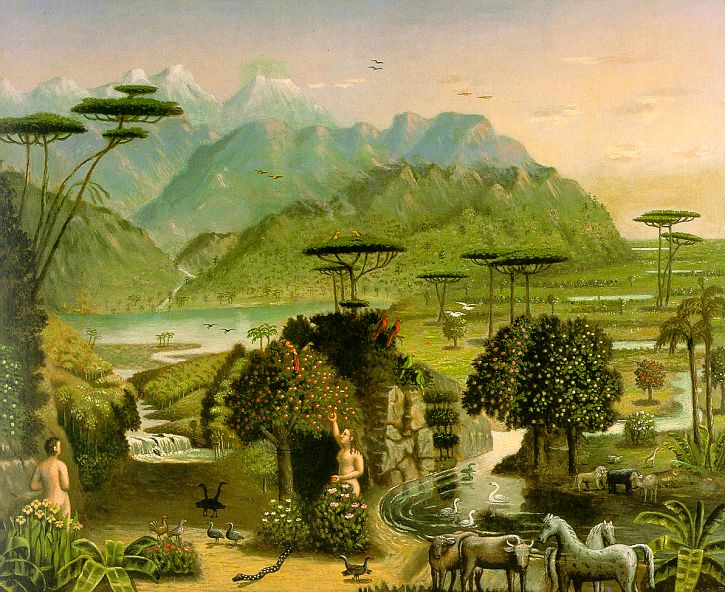 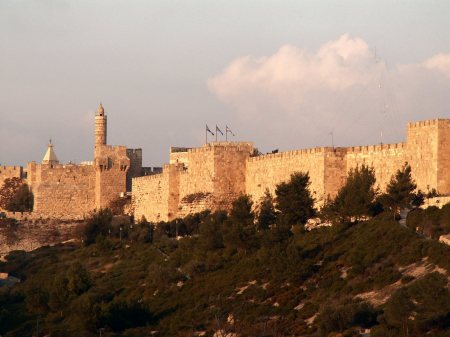 Ezéchiel 36:35

et l’on dira : Cette terre dévastée 
est devenue comme un jardin d’Eden ; 
et ces villes ruinées, désertes et abattues, sont fortifiées et habitées.
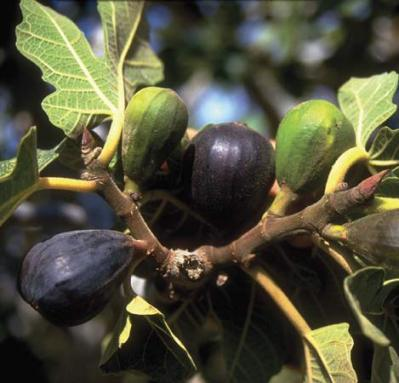 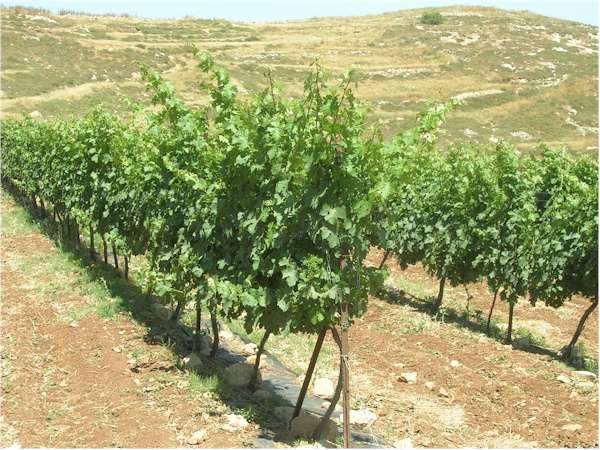 Joël 2:22

Bêtes des champs, ne craignez pas, 
Car les plaines du désert reverdiront, 
Car les arbres porteront leurs fruits, 
Le figuier et la vigne 
donneront leurs richesses.
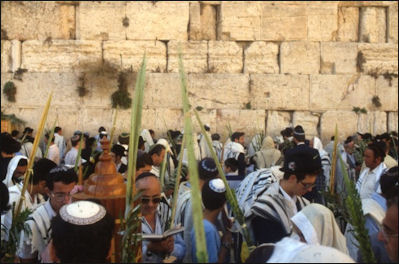 Joël 2:23

Et vous, enfants de Sion, 
soyez dans l’allégresse et réjouissez-vous En l’Éternel, votre Dieu, 
Car il vous donnera la pluie en son temps, Il vous enverra la pluie de la première 
et de l’arrière-saison, Comme autrefois.
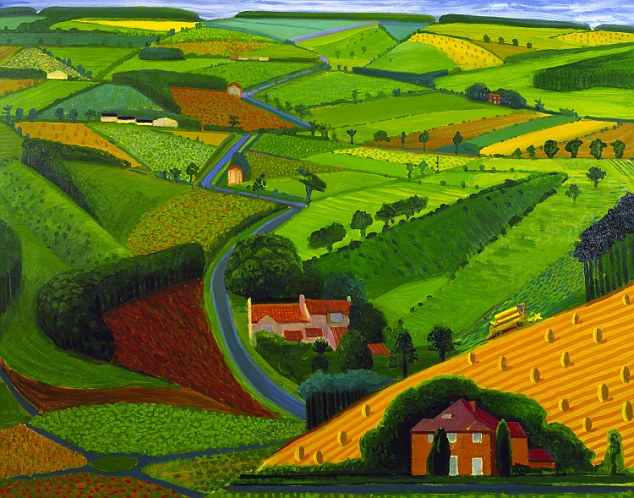 Joël 2:24

Les aires se rempliront de blé, 
Et les cuves regorgeront de moût 
et d’huile.
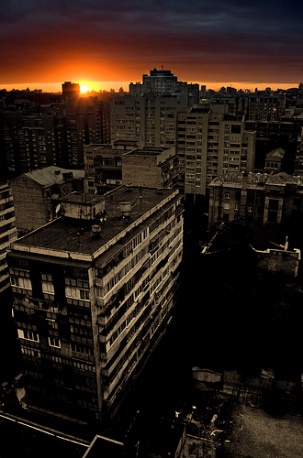 Esaïe 61:4

Ils rebâtiront sur d’anciennes ruines, 
Ils relèveront d’antiques décombres, 
Ils renouvelleront des villes ravagées, Dévastées depuis longtemps.
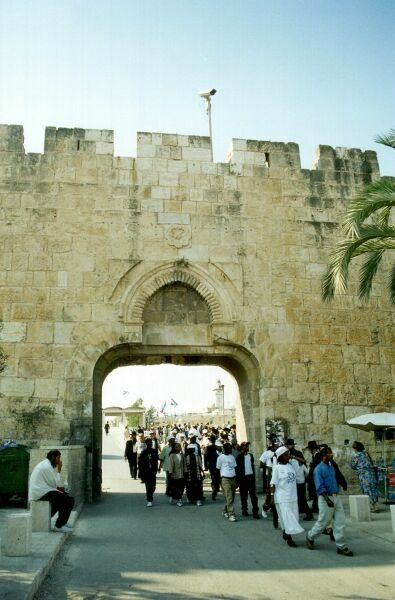 Jérémie 33:10

On entendra dans les villes de Juda 
et dans les rues de Jérusalem, 
Dévastées, privées d’hommes, d’habitants, de bêtes,
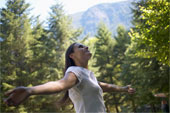 Jérémie 33:11

Les cris de réjouissance et les cris d’allégresse, 
Les chants du fiancé et les chants de la fiancée, 
La voix de ceux qui disent : 
Louez l’Éternel des armées, Car l’Éternel est bon, 
car sa miséricorde dure à toujours ! 
La voix de ceux qui offrent des sacrifices 
d’actions de grâces Dans la maison de l’Éternel. 
Car je ramènerai les captifs du pays, je les rétablirai comme autrefois, Dit l’Éternel.
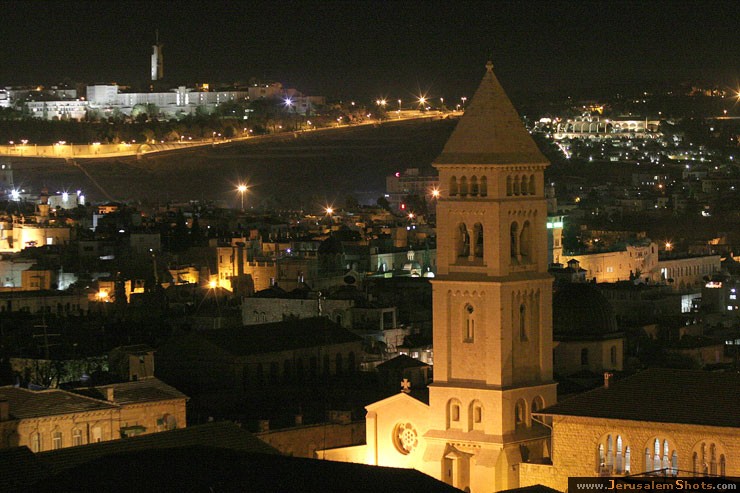 Ezéchiel 36:10

Je mettrai sur vous 
des hommes en grand nombre, 
La maison d’Israël tout entière ; 
Les villes seront habitées, 
Et l’on rebâtira sur les ruines.
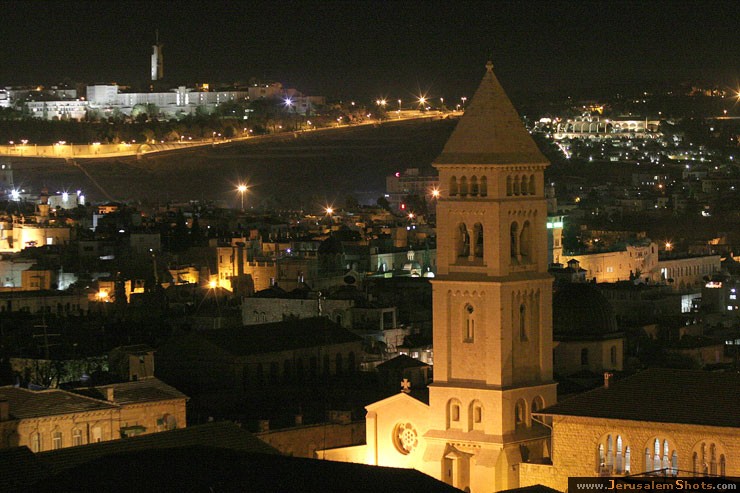 Ezéchiel 36:11

Je veux que vous soyez habitées 
comme auparavant
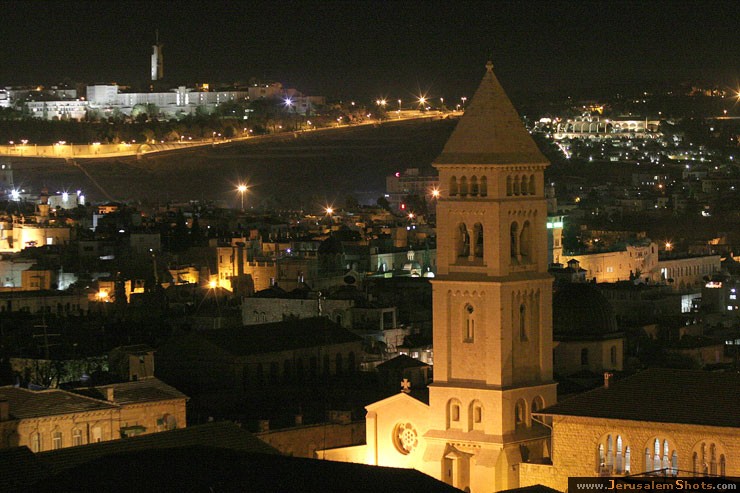 Ezéchiel 36:33

Ainsi parle le Seigneur, l’Éternel : 
Le jour où je vous purifierai 
de toutes vos iniquités, 
je peuplerai les villes, 
et les ruines seront relevées ;
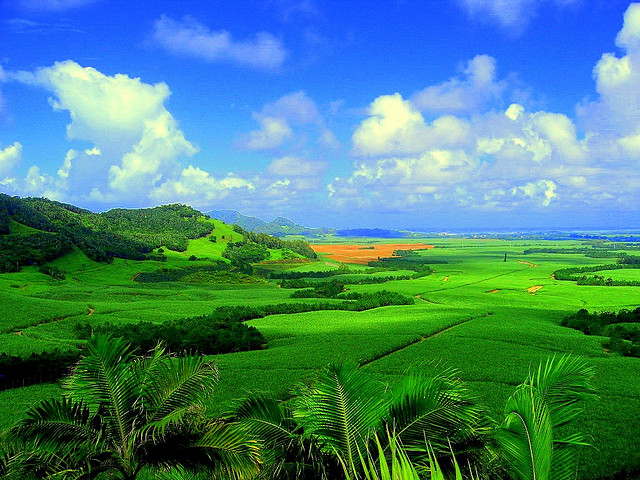 Ezéchiel 36:34

la terre dévastée sera cultivée, 
tandis qu’elle était déserte 
aux yeux de tous les passants ;
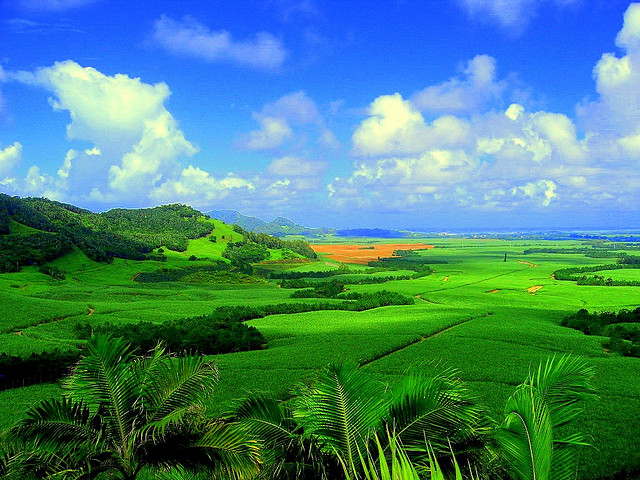 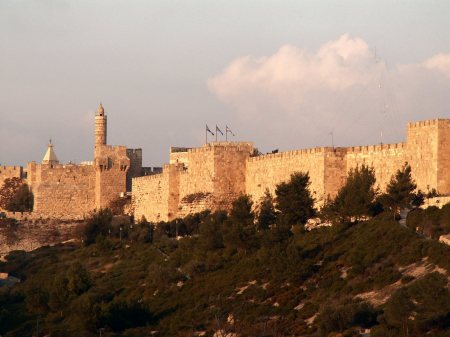 Ezéchiel 36:35

et l’on dira : Cette terre dévastée 
est devenue comme un jardin d’Eden ; 
et ces villes ruinées, désertes et abattues, sont fortifiées et habitées.
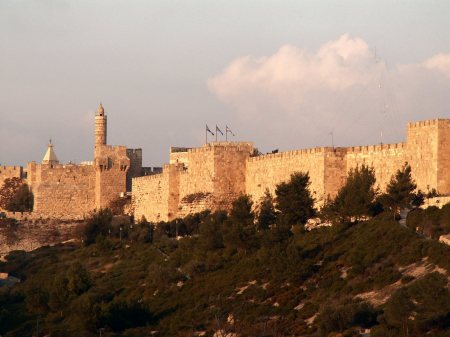 Ezéchiel 36:36

Et les nations qui resteront 
autour de vous sauront que moi, l’Éternel, j’ai rebâti ce qui était abattu, 
et planté ce qui était dévasté. 
Moi, l’Éternel, j’ai parlé, et j’agirai.
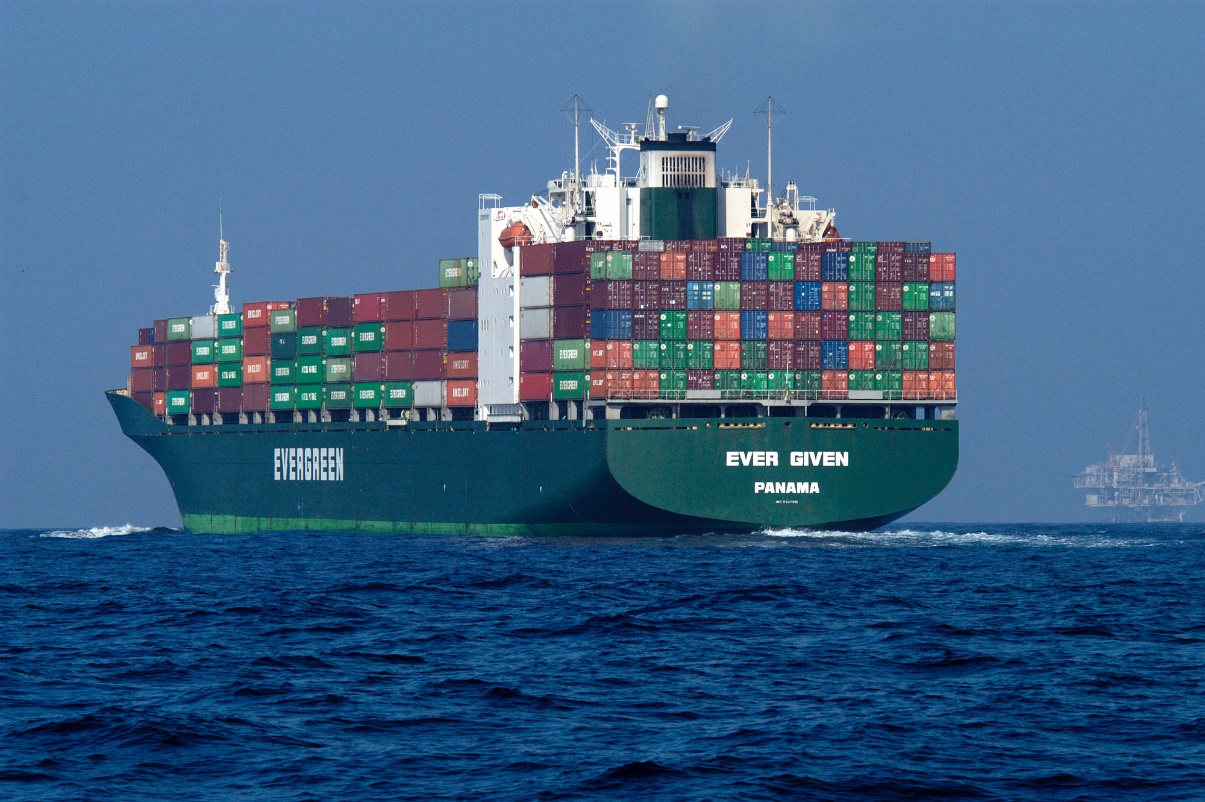 Esaïe 60:5

Les richesses de la mer 
se tourneront vers toi, 
Quand les trésors des nations 
viendront à toi.
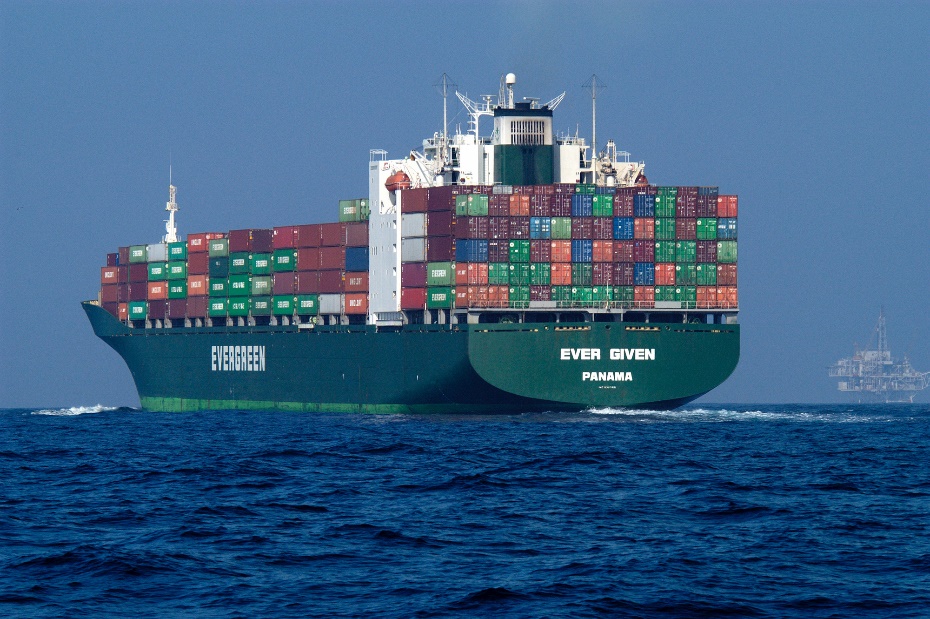 Esaïe 60:9

les navires de Tarsis sont en tête, 
Pour ramener de loin tes enfants, 
Avec leur argent et leur or, 
À cause du nom de l’Éternel, ton Dieu, 
Du Saint d’Israël qui te glorifie.
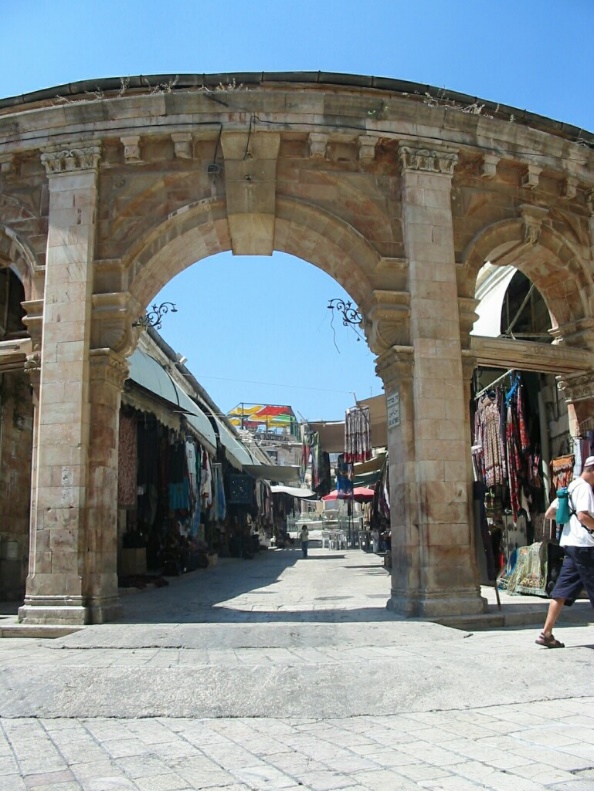 Esaïe 60:11

Tes portes seront toujours ouvertes, 
Elles ne seront fermées ni jour ni nuit, Afin de laisser entrer chez toi 
les trésors des nations
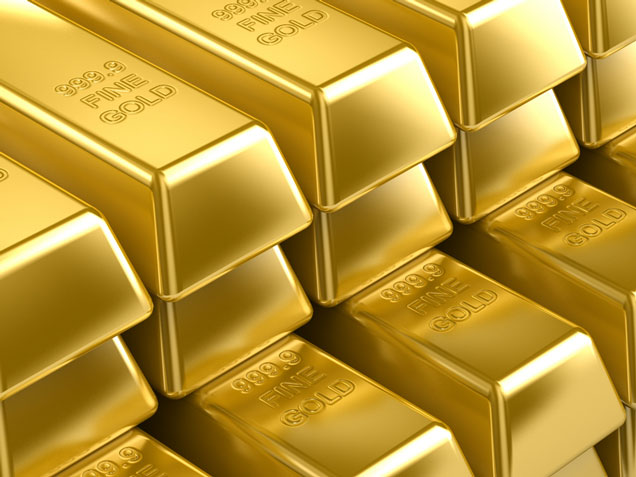 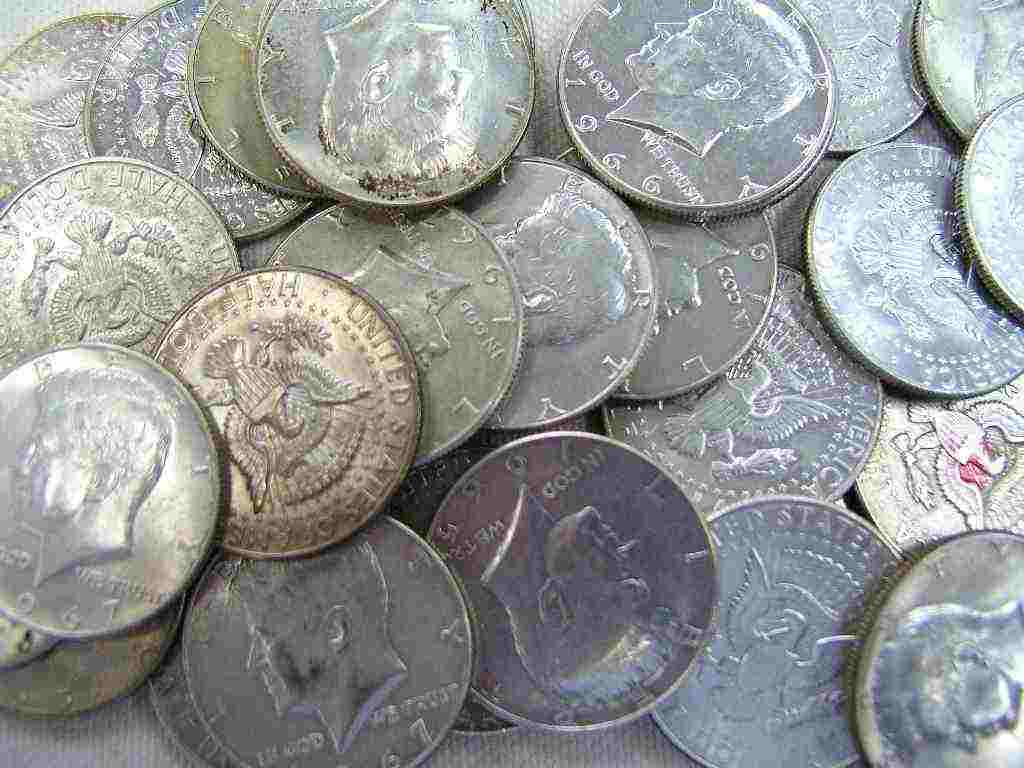 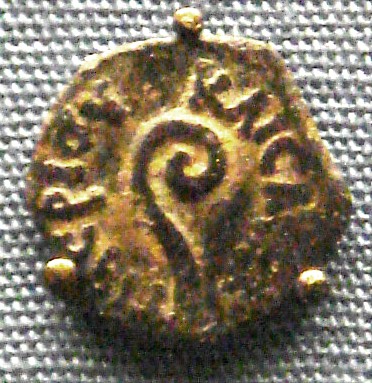 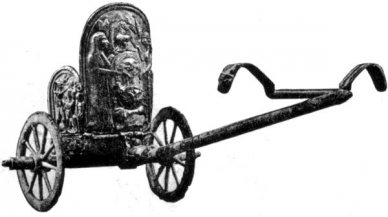 Esaïe 60:17

Au lieu de l’airain je ferai venir de l’or, 
Au lieu du fer je ferai venir de l’argent, 
Au lieu du bois, de l’airain, 
Et au lieu des pierres, du fer
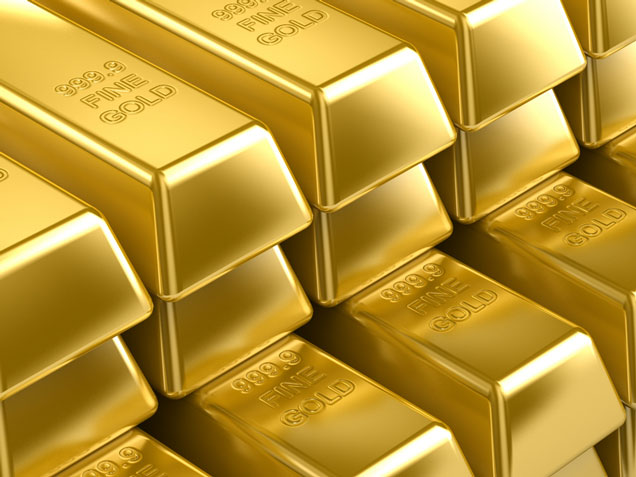 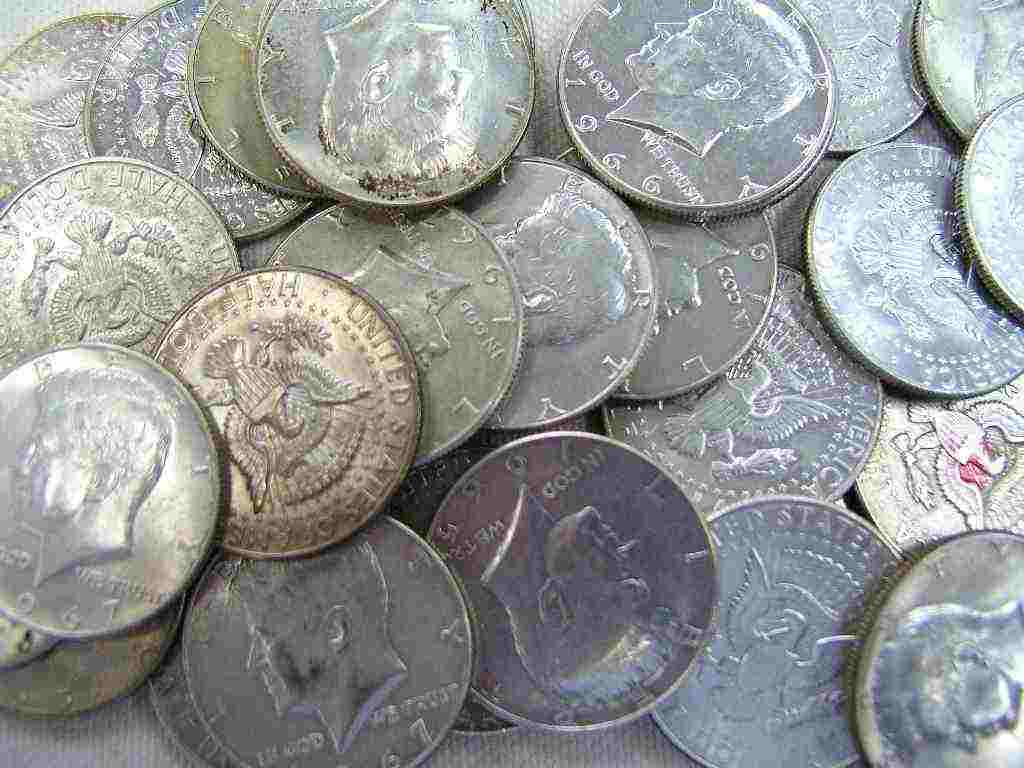 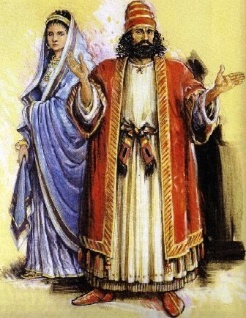 Zacharie 14:14

L’or, l’argent, et des vêtements 
en très grand nombre.
Ezéchiel 38:18

En ce jour-là, le jour où Gog 
marchera contre la terre d’Israël, 
Dit le Seigneur, l’Éternel, 
La fureur me montera dans les narines.
Ezéchiel 38:22

J’exercerai mes jugements contre lui 
par la peste et par le sang, 
Par une pluie violente 
et par des pierres de grêle ; 
Je ferai pleuvoir le feu et le soufre sur lui et sur ses troupes, 
Et sur les peuples nombreux 
qui seront avec lui.
Daniel 12:1

En ce temps-là se lèvera Micaël, 
le grand chef, le défenseur des enfants 
de ton peuple; et ce sera une époque 
de détresse, telle qu’il n’y en a point eu de semblable depuis que les nations existent jusqu’à cette époque. En ce temps-là, ceux de ton peuple qui seront trouvés inscrits dans le livre seront sauvés.
Joël 3:2

Je rassemblerai toutes les nations, 
Et je les ferai descendre 
dans la vallée de Josaphat 
Là, j’entrerai en jugement avec elles, 
Au sujet de mon peuple, d’Israël, 
mon héritage, Qu’elles ont dispersé parmi les nations, Et au sujet de mon pays qu’elles se sont partagé.
Michée 4:11

Maintenant plusieurs nations 
se sont rassemblées contre toi : 
Qu’elle soit profanée, disent-elles, 
Et que nos yeux se rassasient dans Sion !
Michée 4:12

Mais elles ne connaissent pas 
les pensées de l’Éternel, 
Elles ne comprennent pas ses desseins, Elles ignorent qu’il les a rassemblées comme des gerbes dans l’aire.
Michée 4:13

Fille de Sion, lève-toi et foule ! 
Je te ferai une corne de fer 
et des ongles d’airain, 
Et tu broieras des peuples nombreux
Sophonie 2:9

Moab sera comme Sodome, 
et les enfants d’Ammon 
comme Gomorrhe, 
Un lieu couvert de ronces, 
une mine de sel, un désert pour toujours ; Le reste de mon peuple les pillera, 
Le reste de ma nation les possédera.
Sophonie 2:10

Cela leur arrivera pour leur orgueil, 
Parce qu’ils ont insulté 
et traité avec arrogance 
Le peuple de l’Éternel des armées.
Sophonie 2:11

L’Éternel sera terrible contre eux, 
Car il anéantira tous les dieux de la terre ; Et chacun se prosternera 
devant lui dans son pays, 
Dans toutes les îles des nations.
Zacharie 2:9

Voici, je lève ma main contre elles, 
Et elles seront la proie de ceux 
qui leur étaient asservis.
Zacharie 2:9

Voici, je lève ma main contre elles, 
Et elles seront la proie de ceux 
qui leur étaient asservis.
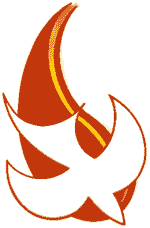 Esaïe 44:3

Je répandrai mon esprit sur ta race, 
Et ma bénédiction sur tes rejetons.
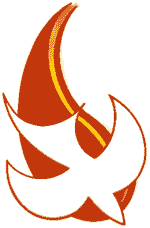 Ezéchiel 26:37

Je mettrai mon esprit en vous, 
et je ferai en sorte que vous suiviez mes ordonnances, et que vous observiez 
et pratiquiez mes lois.
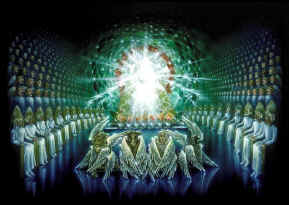 Apocalypse 14:1

Je regardai, et voici, l’agneau se tenait 
sur la montagne de Sion, et avec lui 
cent quarante-quatre mille personnes, 
qui avaient son nom 
et le nom de son Père écrits 
sur leurs fronts.
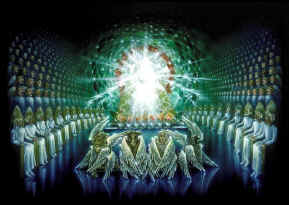 Apocalypse 14:2

Et j’entendis du ciel une voix, 
comme un bruit de grosses eaux, 
comme le bruit d’un grand tonnerre ; 
et la voix que j’entendis était 
comme celle de joueurs de harpes 
jouant de leurs harpes.
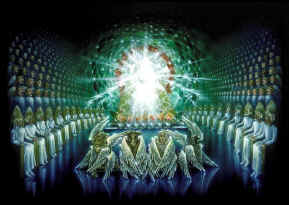 Apocalypse 14:3

Et ils chantent un cantique nouveau devant le trône, et devant les quatre êtres vivants et les vieillards. Et personne ne pouvait apprendre le cantique, 
si ce n’est les cent quarante-quatre mille, qui avaient été rachetés de la terre.
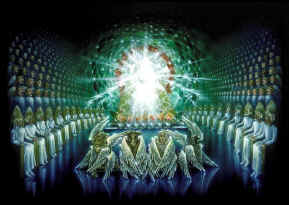 Apocalypse 14:4

Ce sont ceux qui ne se sont pas souillés avec des femmes, car ils sont vierges ; 
ils suivent l’agneau partout où il va. 
Ils ont été rachetés d’entre les hommes, comme des prémices pour Dieu 
et pour l’agneau ;
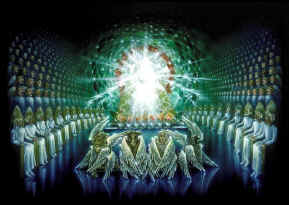 Apocalypse 14:5

et dans leur bouche 
il ne s’est point trouvé de mensonge, 
car ils sont irrépréhensibles.
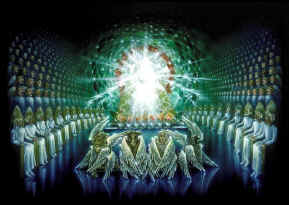 Apocalypse 7:4

j’entendis le nombre de ceux 
qui avaient été marqués du sceau, 
cent quarante-quatre mille, 
de toutes les tribus des fils d’Israël
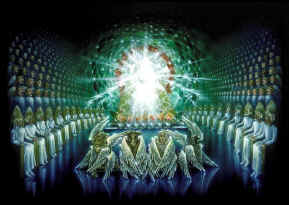 Apocalypse 14:3

Et ils chantent un cantique nouveau devant le trône, et devant les quatre êtres vivants et les vieillards. Et personne ne pouvait apprendre le cantique, 
si ce n’est les cent quarante-quatre mille, qui avaient été rachetés de la terre.
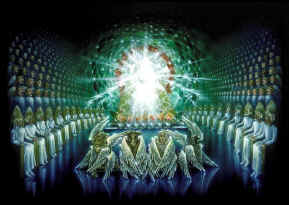 Apocalypse 14:4

Ce sont ceux qui ne se sont pas souillés avec des femmes, car ils sont vierges ;
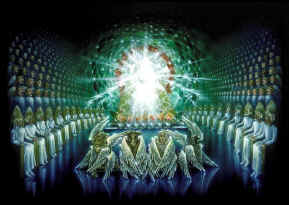 2 Corinthiens 11:2

je vous ai fiancés à un seul époux, 
pour vous présenter à Christ 
comme une vierge pure.
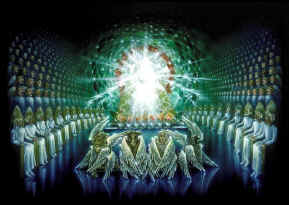 Apocalypse 14:4

Ils suivent l’agneau partout où il va. 
Ils ont été rachetés d’entre les hommes, comme des prémices pour Dieu 
et pour l’agneau ;
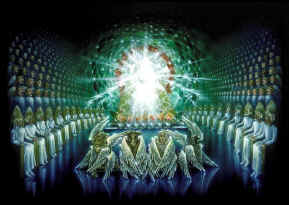 Apocalypse 14:5

et dans leur bouche 
il ne s’est point trouvé de mensonge, 
car ils sont irrépréhensibles.
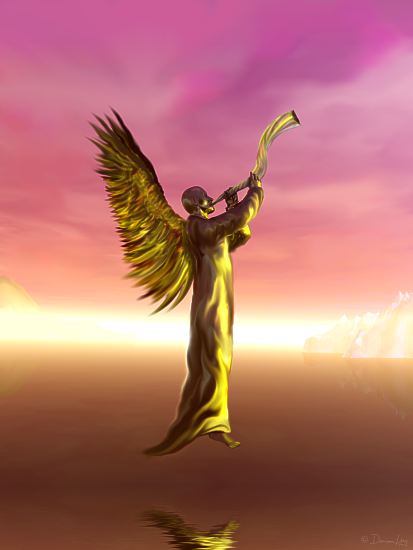 Apocalypse 14:6

Je vis un autre ange 
qui volait par le milieu du ciel, 
ayant un Évangile éternel, 
pour l’annoncer aux habitants de la terre, à toute nation, à toute tribu, 
à toute langue, et à tout peuple.
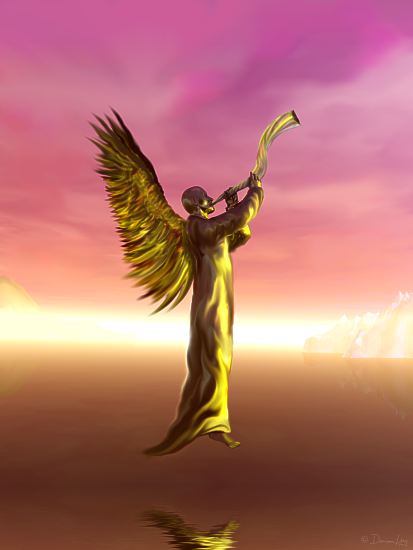 Apocalypse 14:7

Il disait d’une voix forte : 
Craignez Dieu, et donnez-lui gloire, 
car l’heure de son jugement est venue ; 
et adorez celui qui a fait le ciel, et la terre, et la mer, et les sources d’eaux.
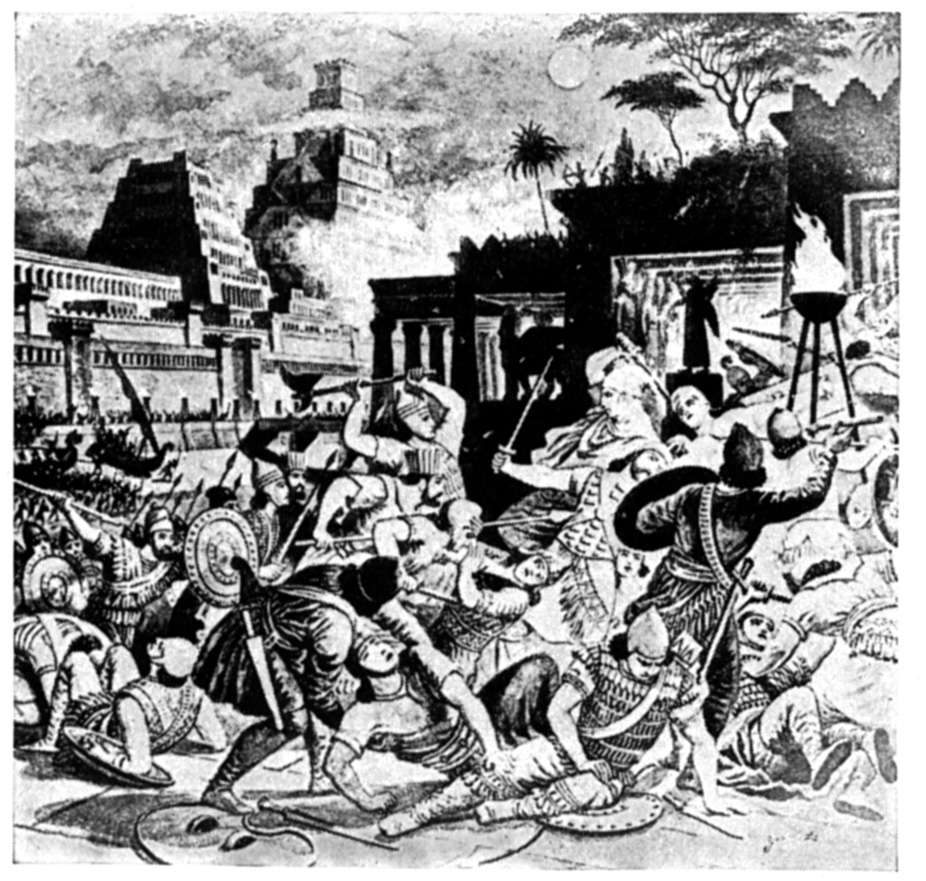 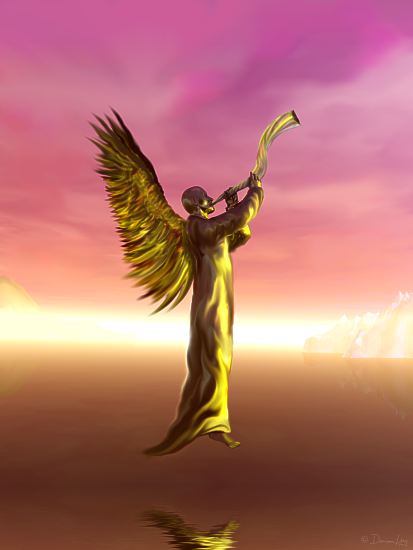 Apocalypse 14:8

Et un autre, un second ange suivit, en disant : Elle est tombée, elle est tombée, Babylone la grande, qui a abreuvé toutes les nations du vin de la fureur 
de son impudicité !
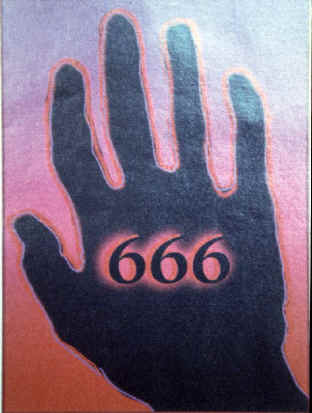 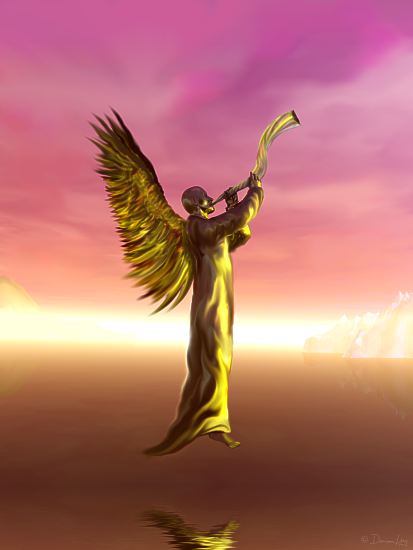 Apocalypse 14:9

Et un autre, un troisième ange les suivit, en disant d’une voix forte : Si quelqu’un adore la bête et son image, et reçoit une marque sur son front ou sur sa main,
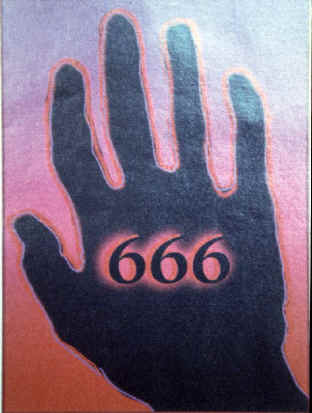 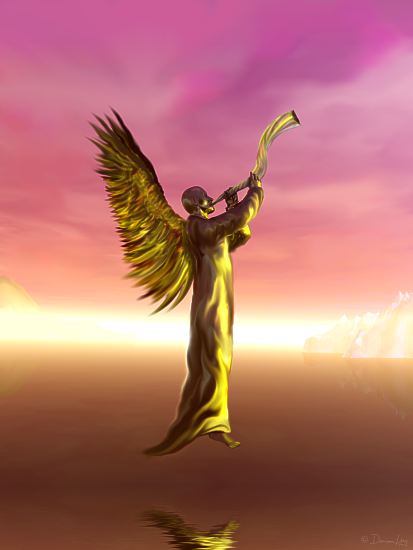 Apocalypse 14:10

il boira, lui aussi, du vin de la fureur de Dieu, versé sans mélange dans la coupe de sa colère, et il sera tourmenté 
dans le feu et le soufre, devant les saints anges et devant l’agneau.
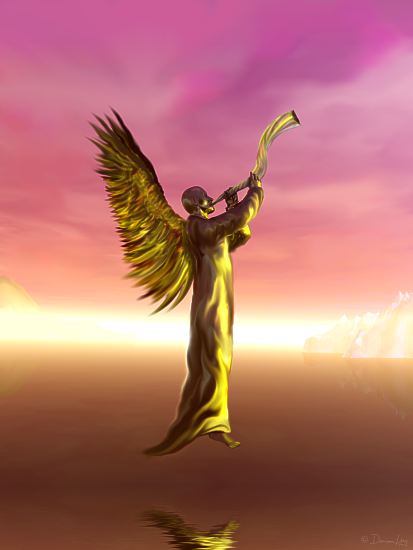 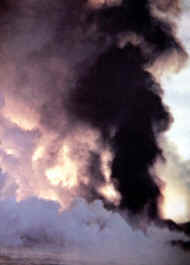 Apocalypse 14:11

Et la fumée de leur tourment monte 
aux siècles des siècles ; 
et ils n’ont de repos ni jour ni nuit, 
ceux qui adorent la bête et son image, 
et quiconque reçoit la marque de son nom.
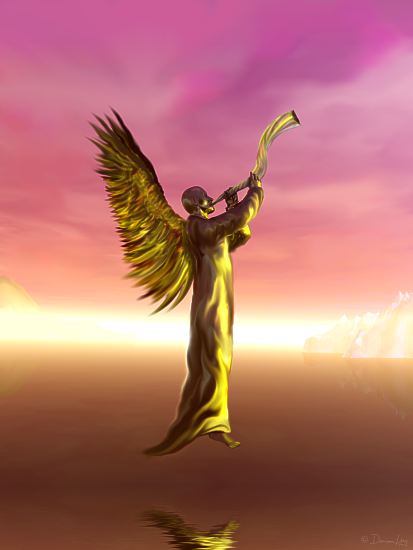 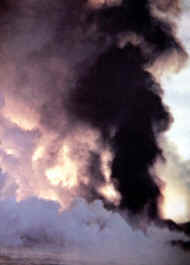 Apocalypse 14:12

Et la fumée de leur tourment monte 
aux siècles des siècles ; 
et ils n’ont de repos ni jour ni nuit, 
ceux qui adorent la bête et son image, 
et quiconque reçoit la marque de son nom.
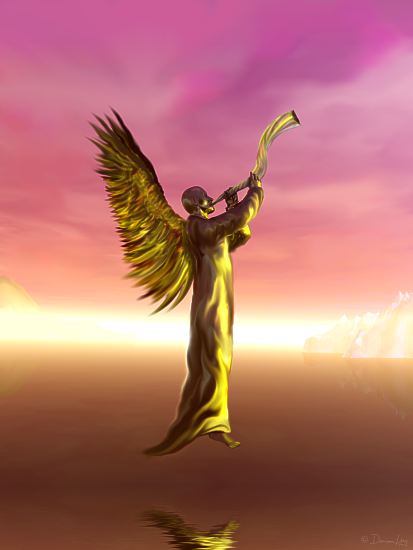 Apocalypse 14:13

Et j’entendis du ciel une voix qui disait : Ecris : Heureux dès à présent les morts qui meurent dans le Seigneur! Oui, dit l’Esprit, afin qu’ils se reposent de leurs travaux, 
car leurs œuvres les suivent.
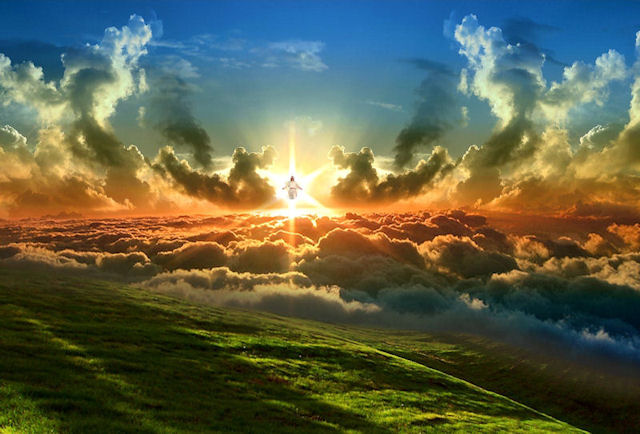 Apocalypse 14:14

Je regardai, et voici, 
il y avait une nuée blanche, 
et sur la nuée était assis quelqu’un 
qui ressemblait à un fils d’homme, 
ayant sur sa tête une couronne d’or, 
et dans sa main une faucille tranchante
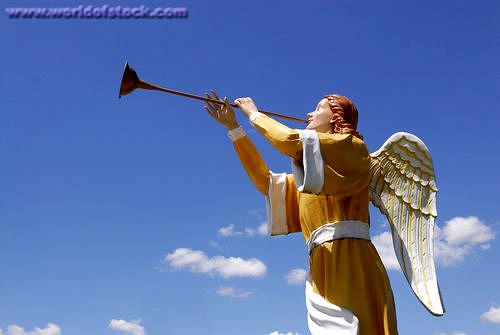 Apocalypse 14:15

Et un autre ange sortit du temple, 
criant d’une voix forte à celui 
qui était assis sur la nuée : 
Lance ta faucille, et moissonne ; 
car l’heure de moissonner est venue, 
car la moisson de la terre est mûre.
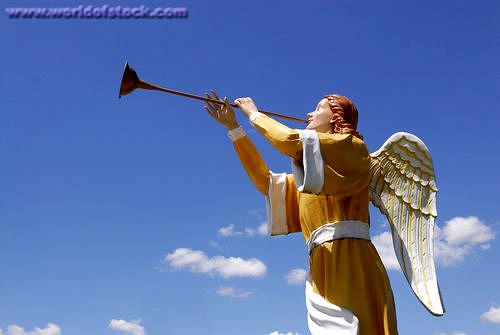 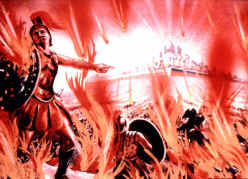 Apocalypse 14:16

Et celui qui était assis sur la nuée 
jeta sa faucille sur la terre. 
Et la terre fut moissonnée.
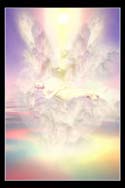 Apocalypse 14:17

Et un autre ange sortit 
du temple qui est dans le ciel, 
ayant, lui aussi, une faucille tranchante.
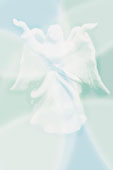 Apocalypse 14:18

Et un autre ange, qui avait autorité 
sur le feu, sortit de l’autel, 
et s’adressa d’une voix forte à celui 
qui avait la faucille tranchante, disant : Lance ta faucille tranchante, et vendange les grappes de la vigne de la terre ; 
car les raisins de la terre sont mûrs.
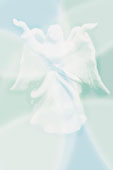 Apocalypse 14:19

Et l’ange jeta sa faucille sur la terre. 
Et il vendangea la vigne de la terre, 
et jeta la vendange dans la grande cuve 
de la colère de Dieu.
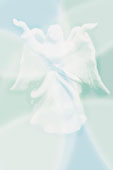 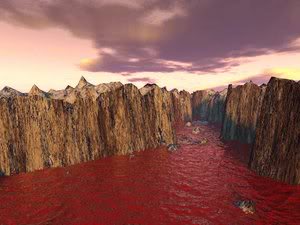 Apocalypse 14:20

Et la cuve fut foulée hors de la ville ; 
et du sang sortit de la cuve, 
jusqu’aux mors des chevaux, 
sur une étendue de mille six cents stades
Matthieu 13:24

Il leur proposa une autre parabole, 
et il dit : 
Le royaume des cieux 
est semblable à un homme 
qui a semé une bonne semence 
dans son champ.
Matthieu 13:25

Mais, pendant que les gens dormaient, son ennemi vint, 
sema de l’ivraie parmi le blé, 
et s’en alla.
Matthieu 13:26

Lorsque l’herbe eut poussé 
et donné du fruit, 
l’ivraie parut aussi.
Matthieu 13:27

Les serviteurs du maître de la maison vinrent lui dire : Seigneur, n’as-tu pas semé une bonne semence 
dans ton champ ? 
D’où vient donc qu’il y a de l’ivraie ?
Matthieu 13:28

Il leur répondit : 
C’est un ennemi qui a fait cela. 
Et les serviteurs lui dirent : 
Veux-tu que nous allions l’arracher ?
Matthieu 13:29

Non, dit-il, de peur qu’en arrachant l’ivraie, vous ne déraciniez 
en même temps le blé.
Matthieu 13:30

Laissez croître ensemble l’un et l’autre jusqu’à la moisson, et, à l’époque de la moisson, je dirai aux moissonneurs : Arrachez d’abord l’ivraie, 
et liez-la en gerbes pour la brûler, 
mais amassez le blé dans mon grenier.
Deutéronome 32:32

Leur vigne est du plant de Sodome 
Et du terroir de Gomorrhe ; 
Leurs raisins sont des raisins empoisonnés, 
Leurs grappes sont amères
Deutéronome 32:33

Leur vin, c’est le venin des serpents, C’est le poison cruel des aspics.
Esaïe 34:6

L’épée de l’Éternel est pleine de sang, couverte de graisse, Du sang des agneaux et des boucs, De la graisse des reins des béliers ; Car il y a des victimes de l’Éternel à Botsra, Et un grand carnage dans le pays Sedom,
Esaïe 34:7

Les buffles tombent avec eux, 
Et les bœufs avec les taureaux ; 
La terre s’abreuve de sang, 
Et le sol est imprégné de graisse.
Esaïe 34:8

Car c’est un jour de vengeance 
pour l’Éternel, 
Une année de représailles 
pour la cause de Sion.
Esaïe 63:1

Qui est celui-ci qui vient Sedom, 
De Botsra, en vêtements rouges, 
En habits éclatants, Et se redressant avec fierté dans la plénitude 
de sa force ? C’est moi qui ai promis 
le salut, Qui ai le pouvoir de délivrer.
Esaïe 63:2

Pourquoi tes habits sont-ils rouges, 
Et tes vêtements comme les vêtements de celui qui foule dans la cuve ?
Esaïe 63:3

Je les ai foulés dans ma colère, 
Je les ai écrasés dans ma fureur ; 
Leur sang a jailli sur mes vêtements, Et j’ai souillé tous mes habits.
Esaïe 63:4

Car un jour de vengeance était 
dans mon cœur, 
Et l’année de mes rachetés est venue.
Esaïe 63:6

J’ai foulé des peuples dans ma colère, Je les ai rendus ivres dans ma fureur, Et j’ai répandu leur sang sur la terre.
Joël 3:11

Hâtez-vous et venez, 
vous toutes, nations d’alentour, 
Et rassemblez-vous ! 
Là, ô Eternel, fais descendre tes héros !
Joël 3:12

Que les nations se réveillent, 
et qu’elles montent 
Vers la vallée de Josaphat ! 
Car là je siégerai pour juger 
toutes les nations d’alentour.
Joël 3:13

Saisissez la faucille, 
Car la moisson est mûre! 
Venez, foulez, Car le pressoir est plein, Les cuves regorgent ! 
Car grande est leur méchanceté,
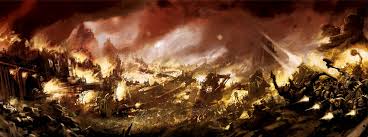 Joël 3:14

C’est une multitude, une multitude, Dans la vallée du jugement ; 
Car le jour de l’Éternel est proche, 
Dans la vallée du jugement.
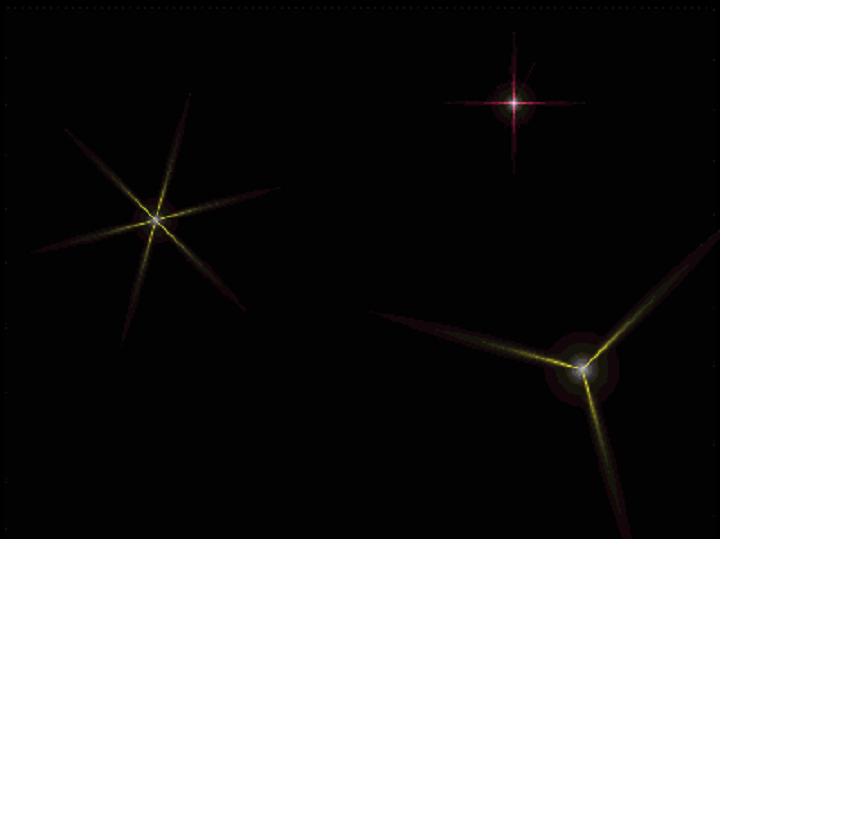 Joël 3:15

Le soleil et la lune s’obscurcissent, 
Et les étoiles retirent leur éclat.
Joël 3:16

De Sion l’Éternel rugit, 
De Jérusalem il fait entendre sa voix ; Les cieux et la terre sont ébranlés. 
Mais l’Éternel est un refuge 
pour son peuple, 
Un abri pour les enfants d’Israël.
Michée 4:11

Maintenant plusieurs nations 
se sont rassemblées contre toi : 
Qu’elle soit profanée, disent-elles, 
Et que nos yeux se rassasient 
dans Sion !
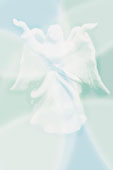 Apocalypse 14:19

Et l’ange jeta sa faucille sur la terre. 
Et il vendangea la vigne de la terre, 
et jeta la vendange dans la grande cuve 
de la colère de Dieu.
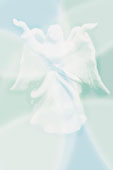 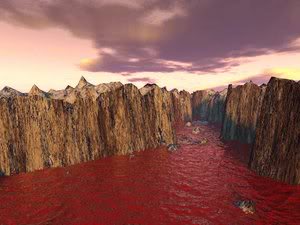 Apocalypse 14:20

Et la cuve fut foulée hors de la ville ; 
et du sang sortit de la cuve, 
jusqu’aux mors des chevaux, 
sur une étendue de mille six cents stades